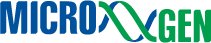 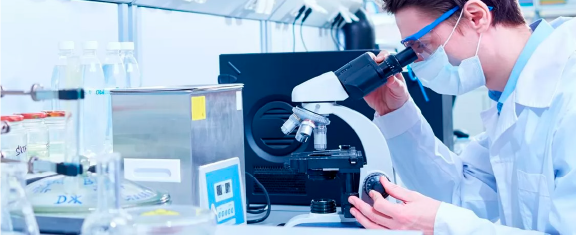 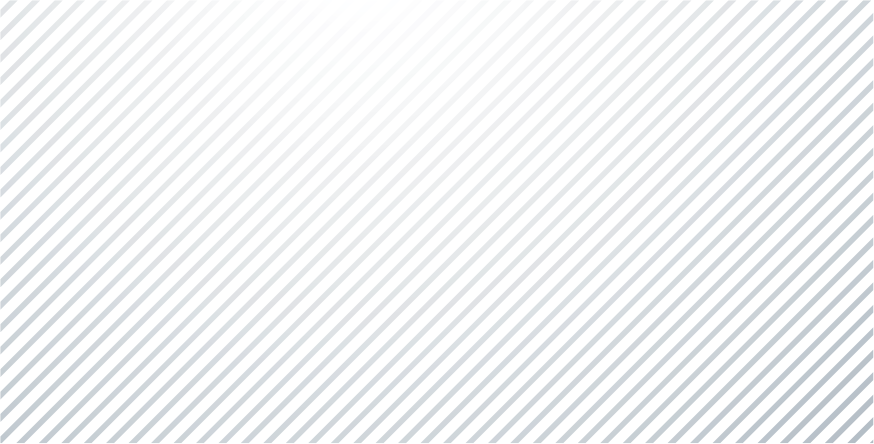 NATIONAL MANUFACTURER OF IMMUNOBIOLOGICAL MEDICINES
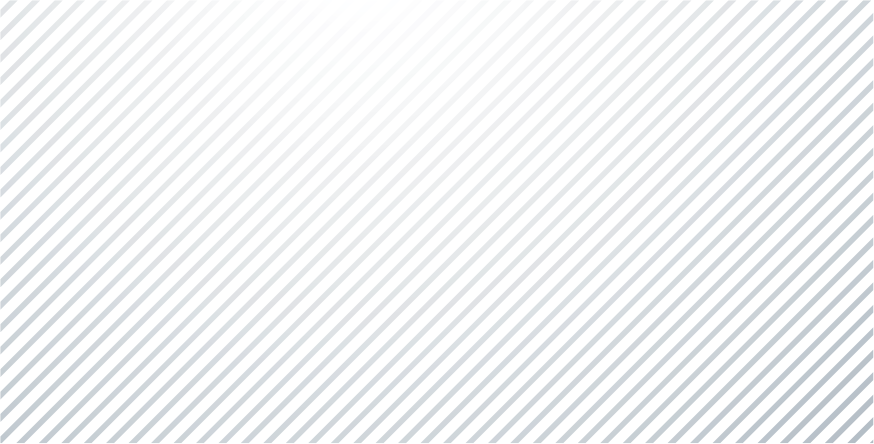 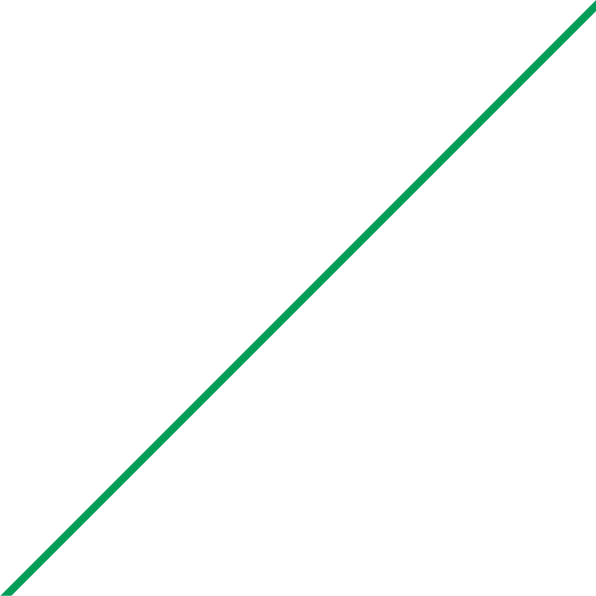 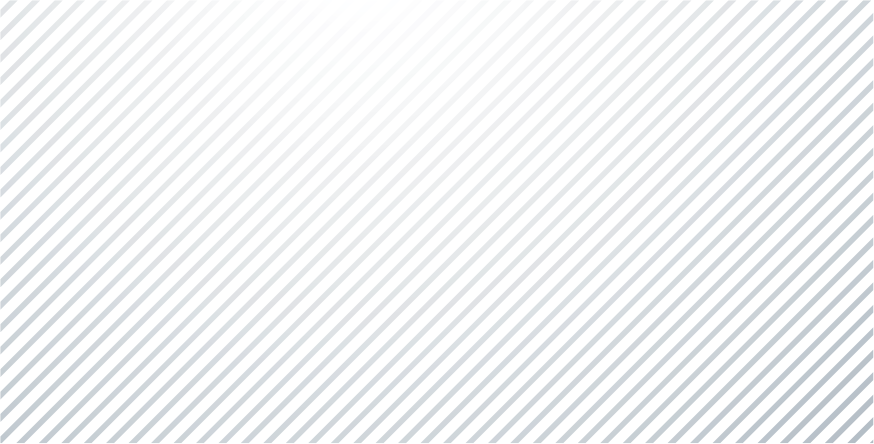 Andrey Yurievich  Zagorskiy
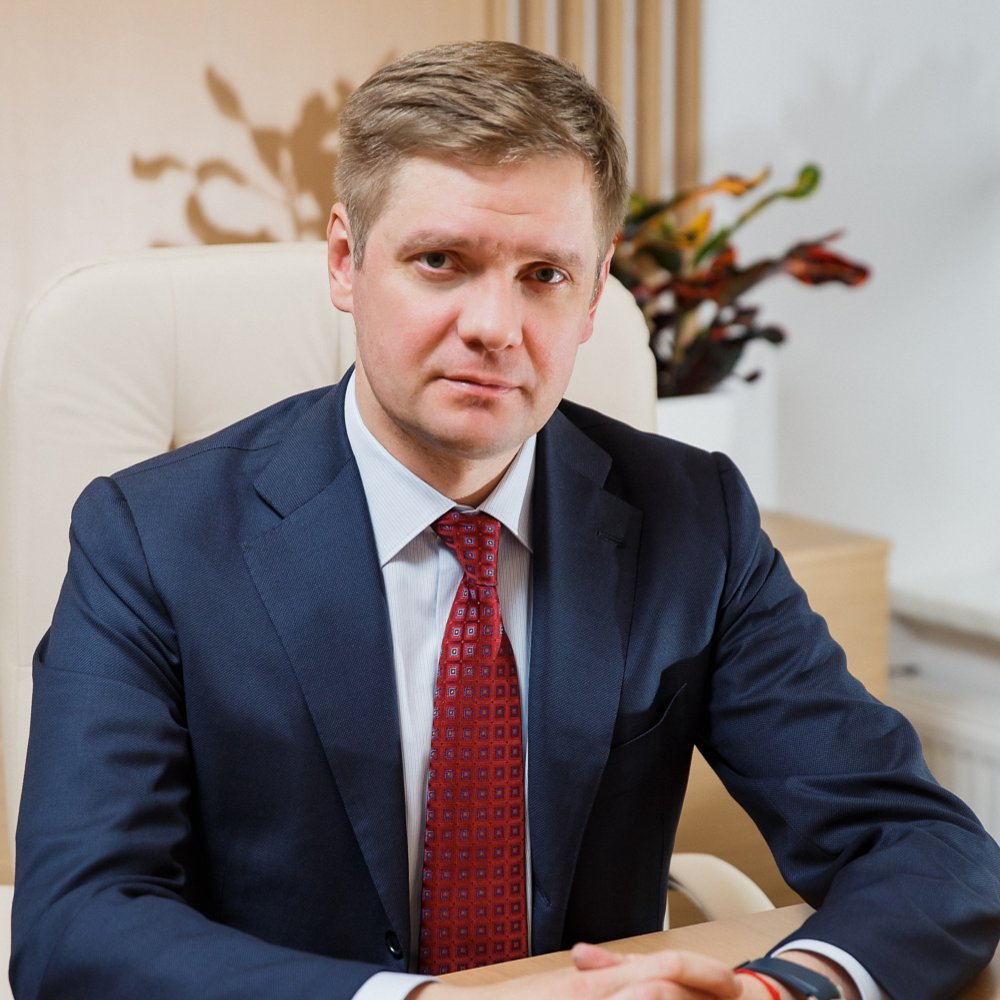 General Director of Nacimbio JSC — the managing organization of SPA  Microgen JSC
«
SPA Microgen JSC is a key competence center in the development and manufacture of Russian immunobiological medicines, which pioneered the development of biopharmaceutical technologies in our country and creates innovations today.
Our most important goal is to develop a portfolio of medicinal products that meets the requirements of the modern Russian healthcare for protection of the health of citizens.
»
2
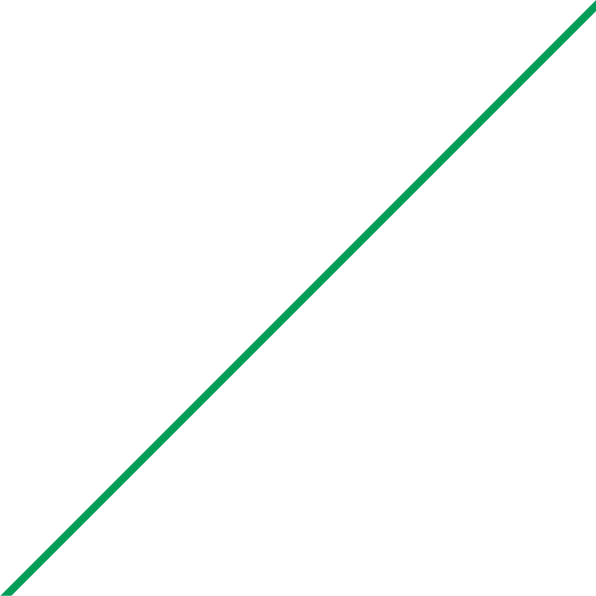 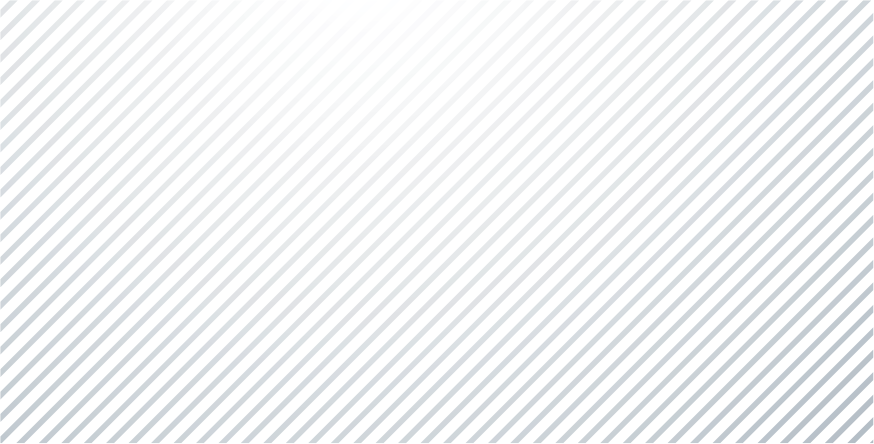 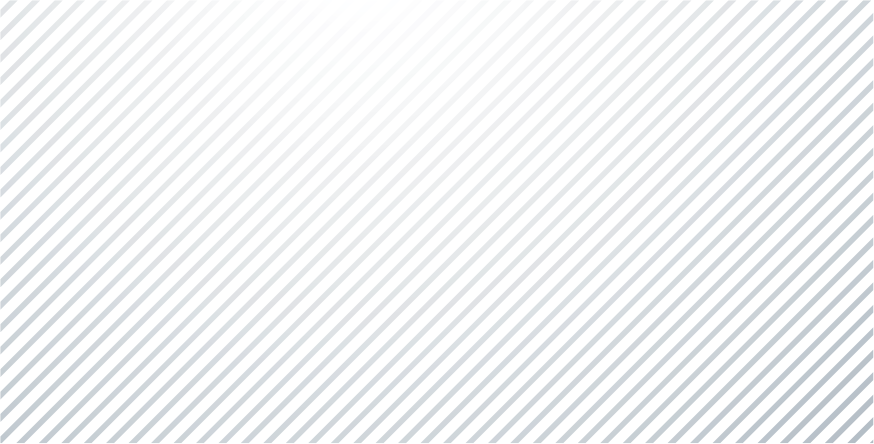 HISTORY OF DEVELOPMENT
More than 120 years of development 
of immunobiotechnologies in Russia
2015
Transfer of 100 % of the shares of the company to Rostec State Corporation, transfer by  Rostec State Corporation of the powers of the sole executive body of SPA Microgen to Nacimbio
1920
Foundation of the Omsk Enterprise for Manufacture of Bacterial Products and Imbio (Nizhny Novgorod)
1950
Foundation of SPA Nutrient Media (Makhachkala) and Moscow Subdivision for Manufacture of Bacterial Products (Moscow)
2003
Merger of enterprises into SPA Microgen
1910
Foundation of Allergen (Stavropol)
1890 
Foundation
SPA Virion (Tomsk), SPA Biomed (Perm),
Immunopreparat (Ufa)
2020
Launch of combined measles, rubella, and mumps vaccine
Vaktrivir, vaccines for the prevention of diphtheria, tetanus, whopping cough — aDTwP-Hep-B+Hib
2000
Launch of rubella, influenza, combined vaccines and botulinum toxin type A vaccines
1980 
Launch of tick-born encephalitis vaccine
1930
Launch of antitetanic serum, DTwP, dysentery bacteriophage, monophages
1890 
Launch of antidiphteric serum, rabies and smallpox vaccines
1990
Launch of Sextaphag and Intesti-bacteriophage
1960
Launch of allergens, blood products, measles and mumps vaccines, dry smallpox vaccine, bifidumbacterin
Key corporate events
3
Key events in portfolio development
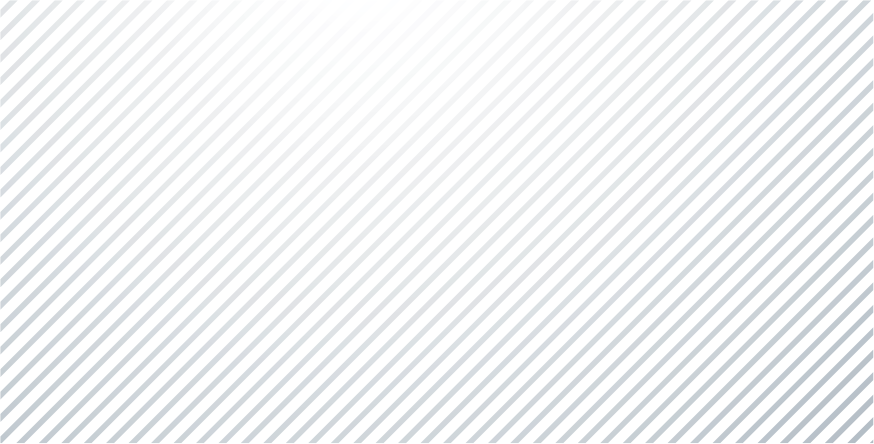 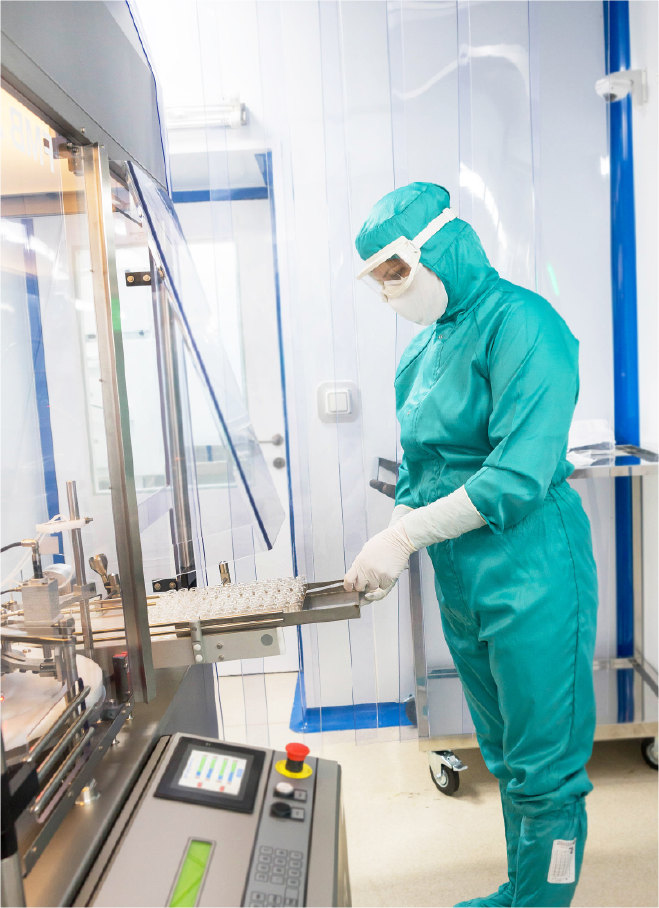 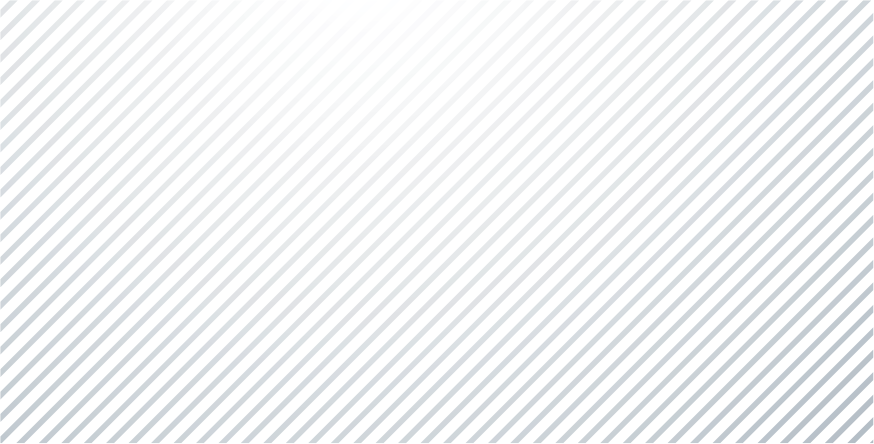 COMPANY'S MISSION
To supply the population of the Russian Federation with vital immunobiological medicines,  their full-cycle development and production
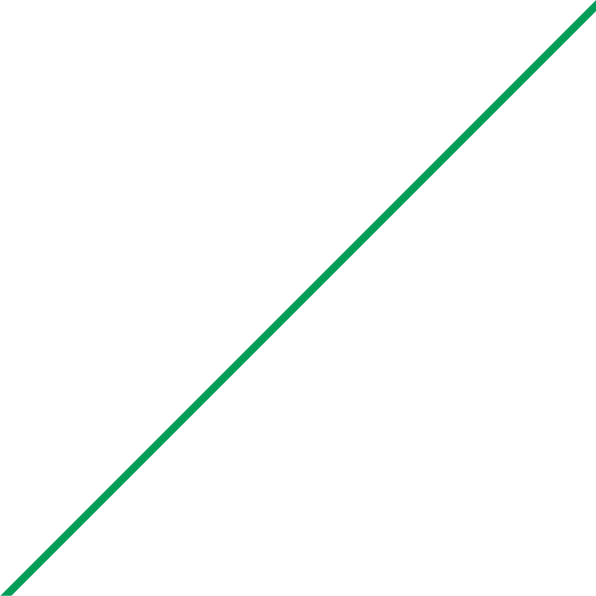 4
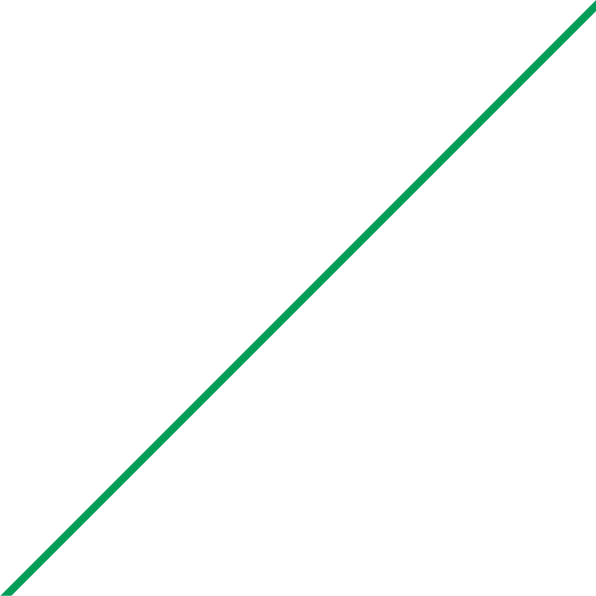 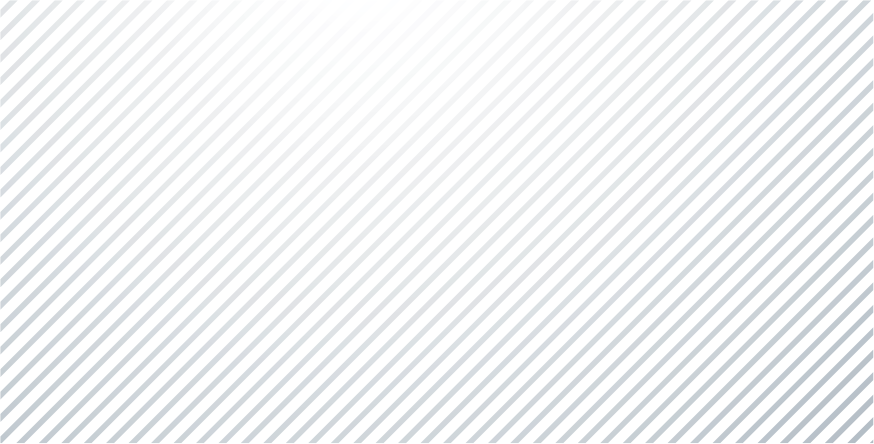 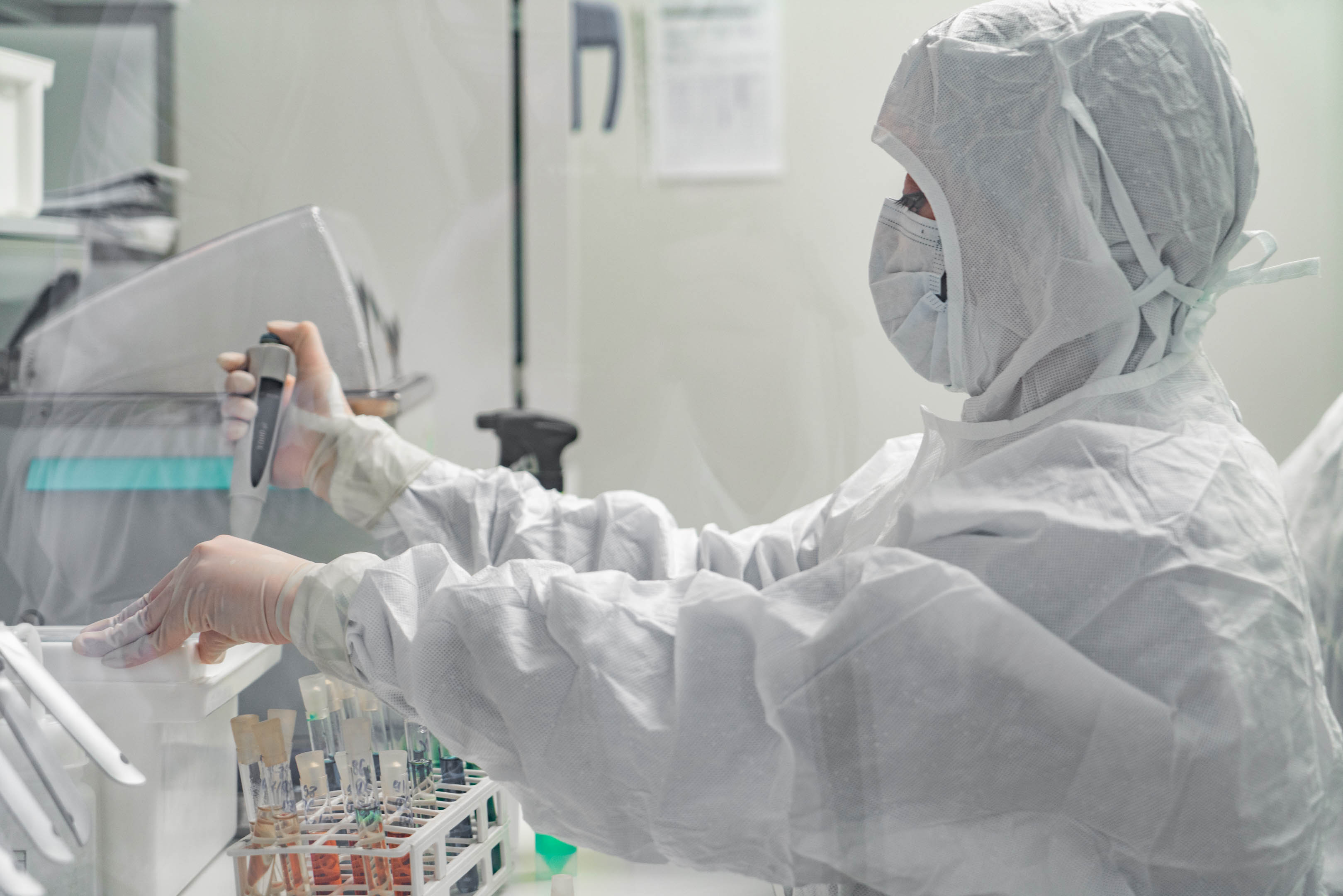 STRATEGIC AREAS OF THE COMPANY'S DEVELOPMENT
Improvement of production sites and processes for high-quality immunobiological medicines production in full compliance with the current regulatory requirements
Development of new immunobiological medicines that meet the current needs of the country's population
Launch of new, consumer-friendly dosage forms of existing immunobiological medicines into civil circulation
Expansion of the indications for use of immunobiological medicines to cover socially significant diseases with an effective therapy
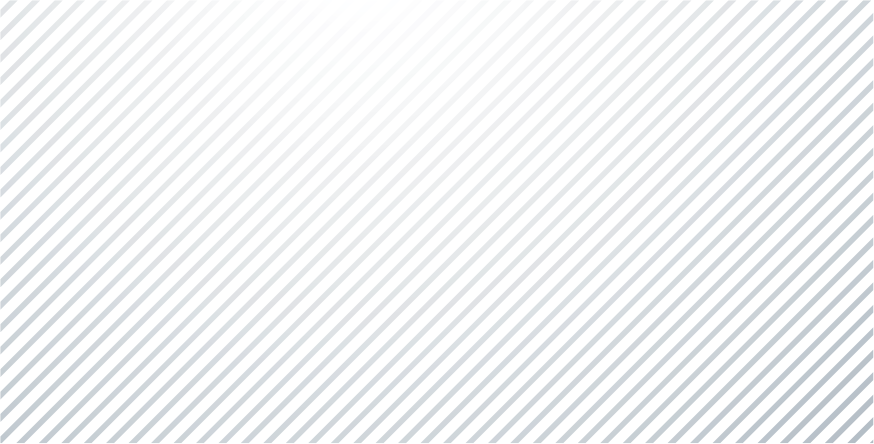 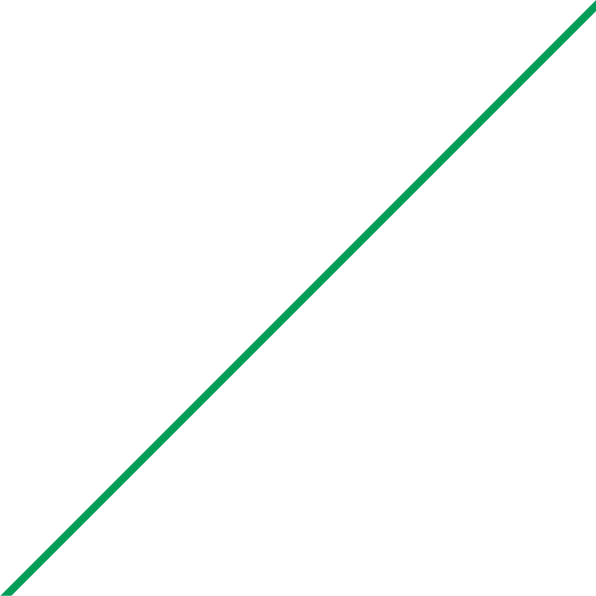 5
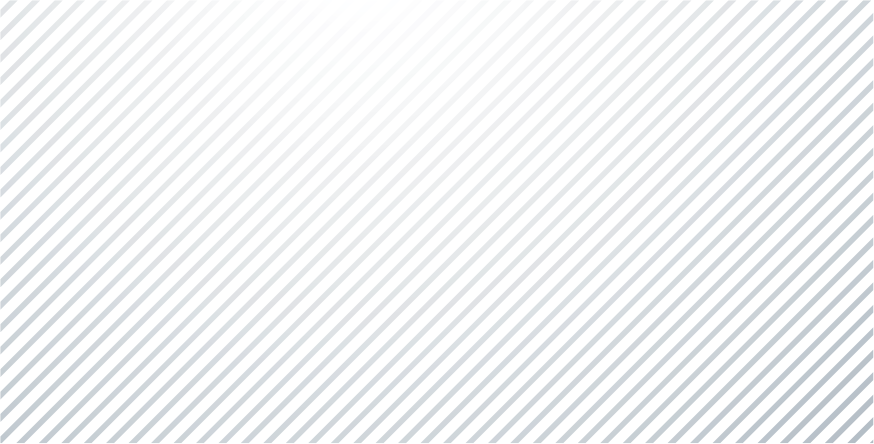 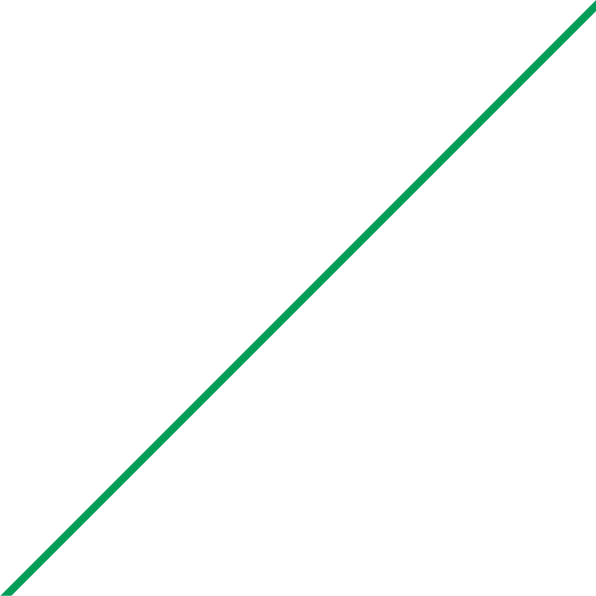 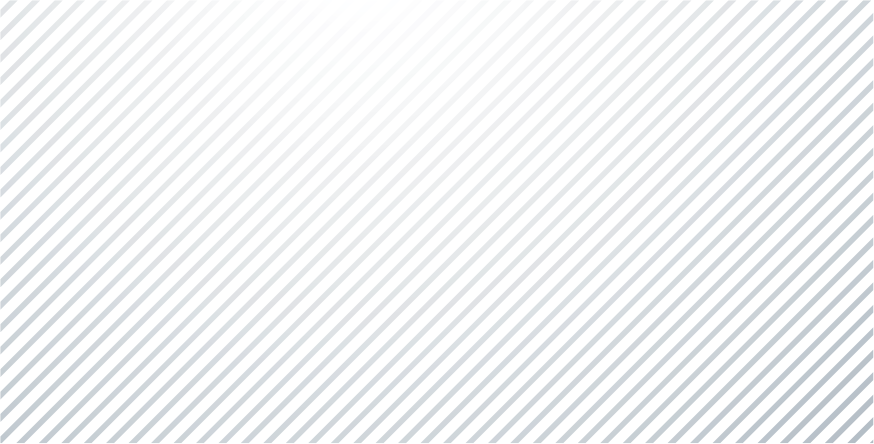 ABOUT THE COMPANY
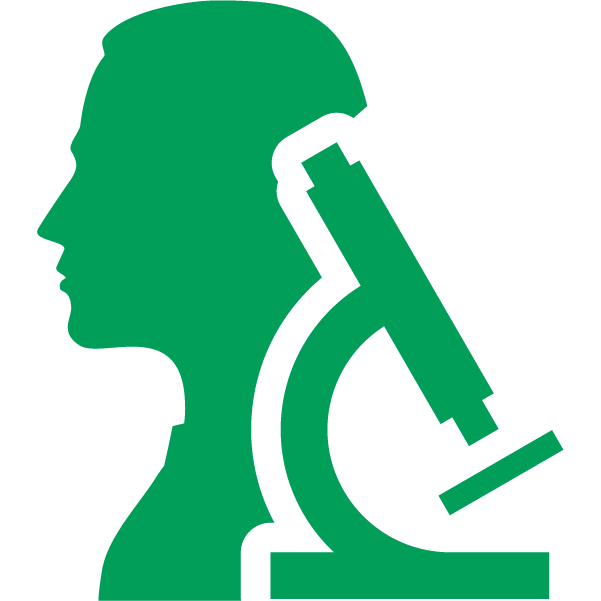 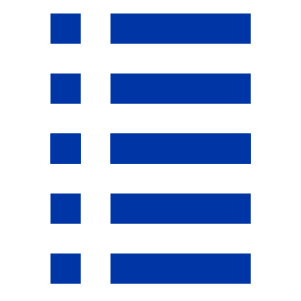 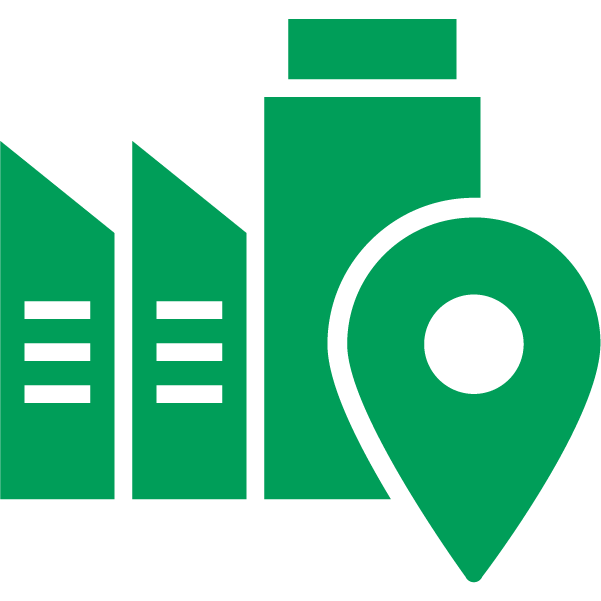 More than 250
titles of medicines and diagnostic products
8
production sites
More than 5,000
employees
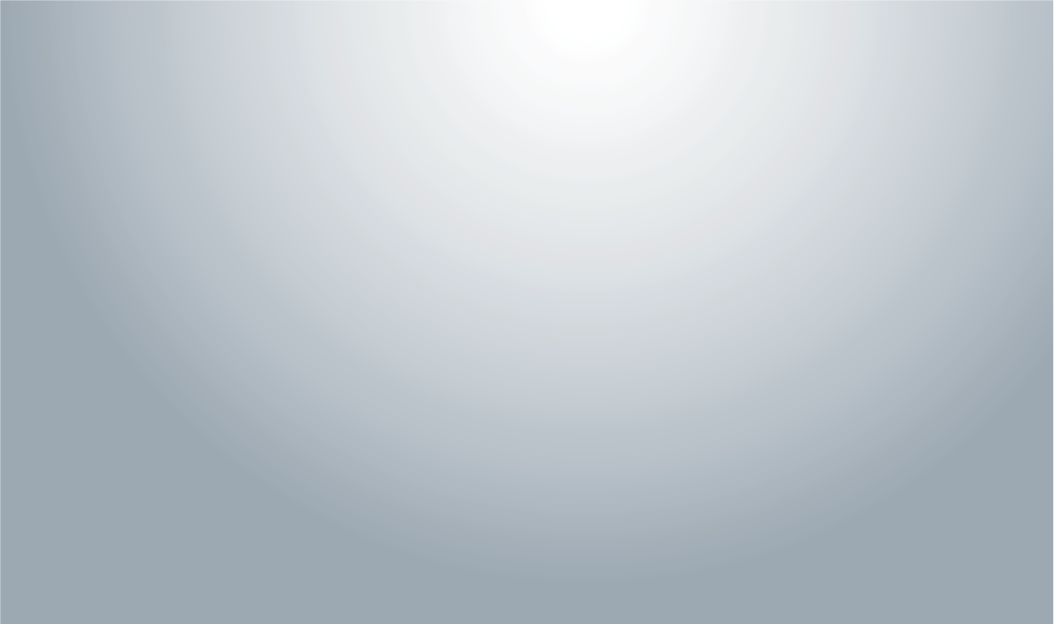 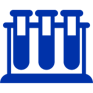 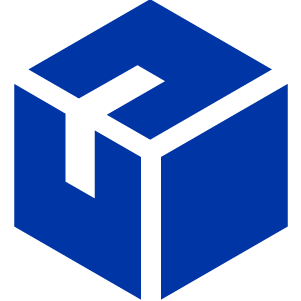 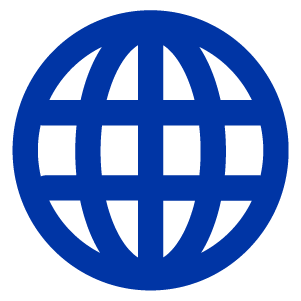 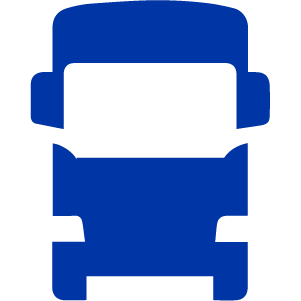 More than 15,000,000 packages — production capacity
5 laboratories
11 exportingcountries
Supply of medicines
that have no analogues
at the foreign markets
More than 300
vehicles for federal cold chain supplies
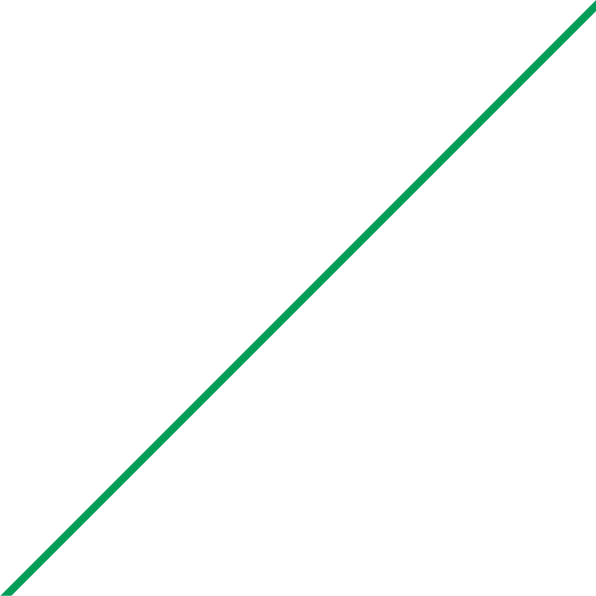 6
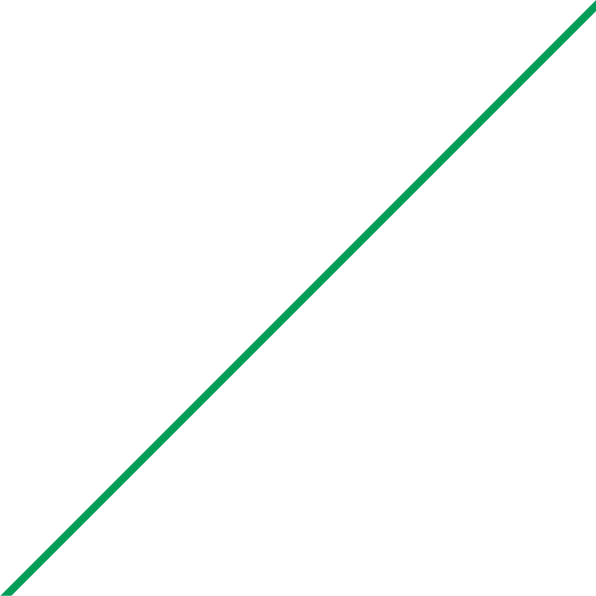 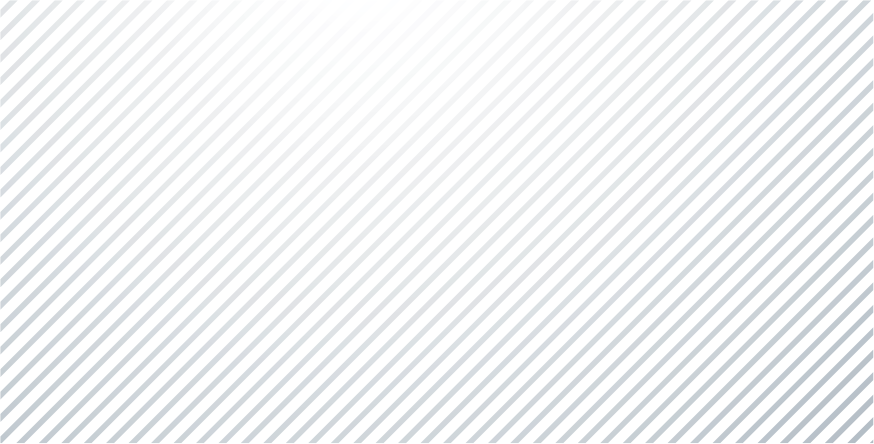 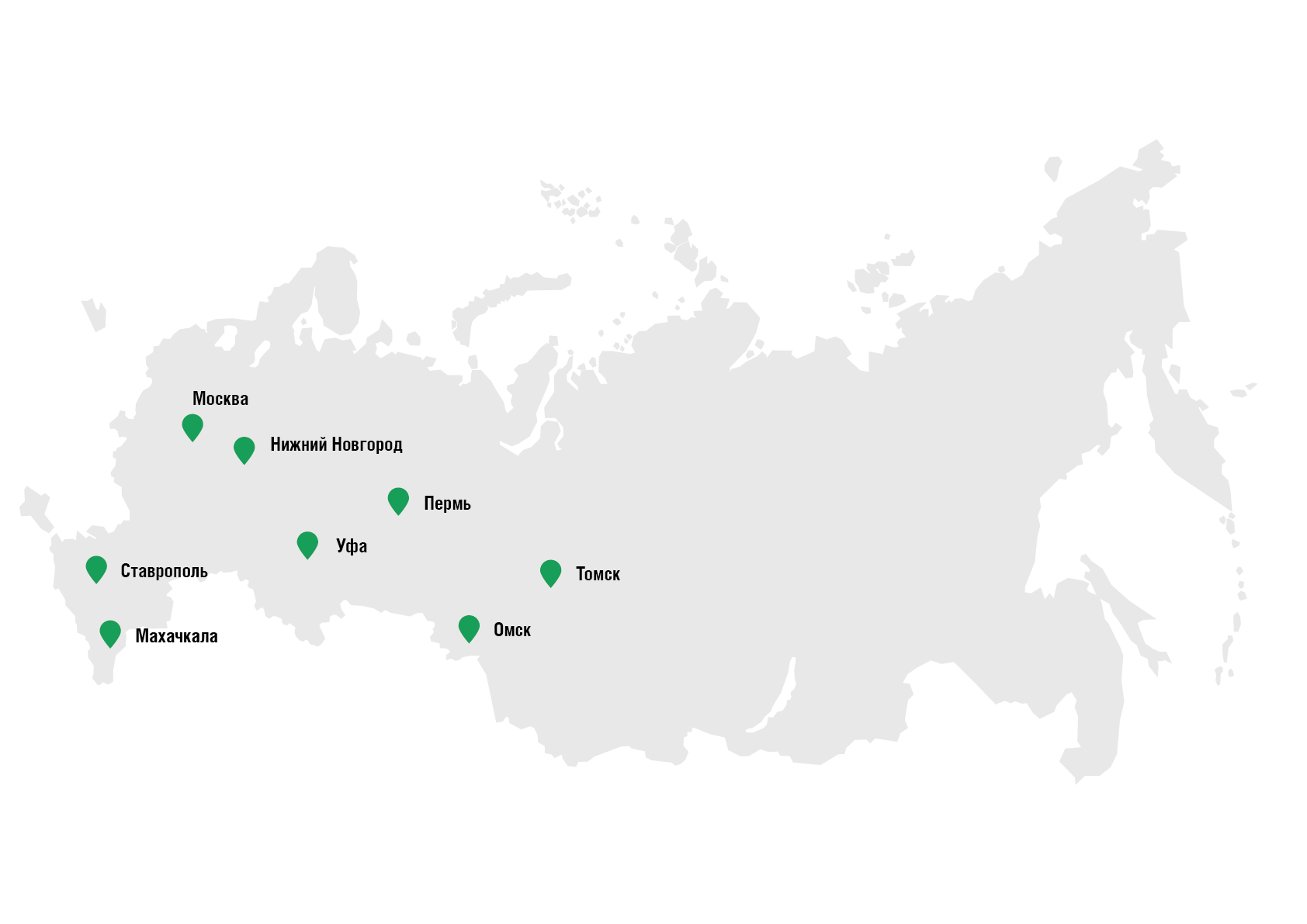 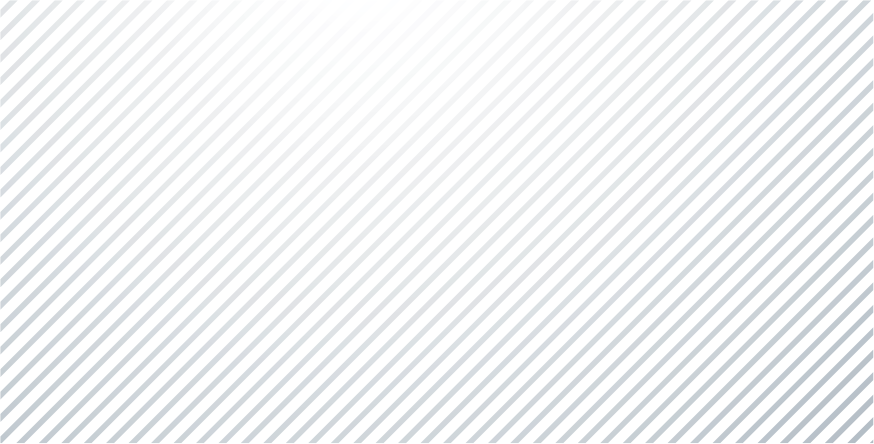 8
GEOGRAPHY OF THE COMPANY'S ACTIVITIES
Moscow
	Moscow Subdivision for Manufacture of Bacterial Products

Nizhny Novgorod
	IMBIO

Stavropol
	Allergen

Perm
	Biomed

Ufa
	Immunopreparat

Tomsk
	SPA Virion

Omsk
	Omsk Enterprise for Manufacture of Bacterial Products

Makhachkala
	SPA Nutrient Media
PRODUCTION SITES
Moscow
Nizhny Novgorod
Perm
Ufa
Stavropol
Tomsk
Omsk
Makhachkala
7
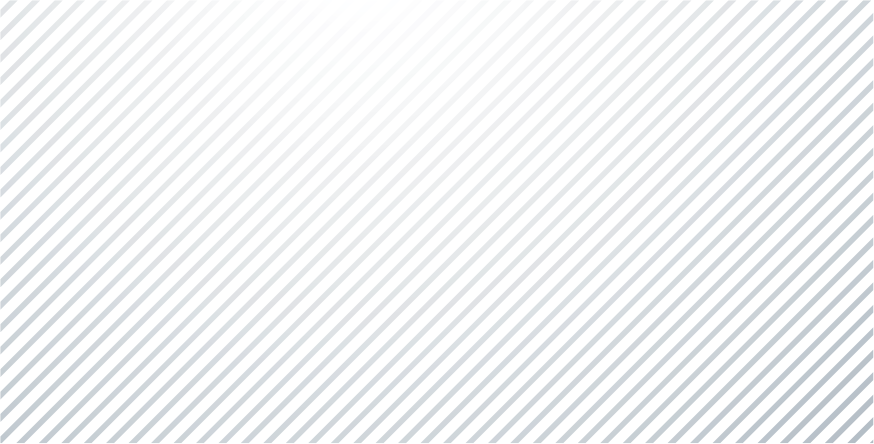 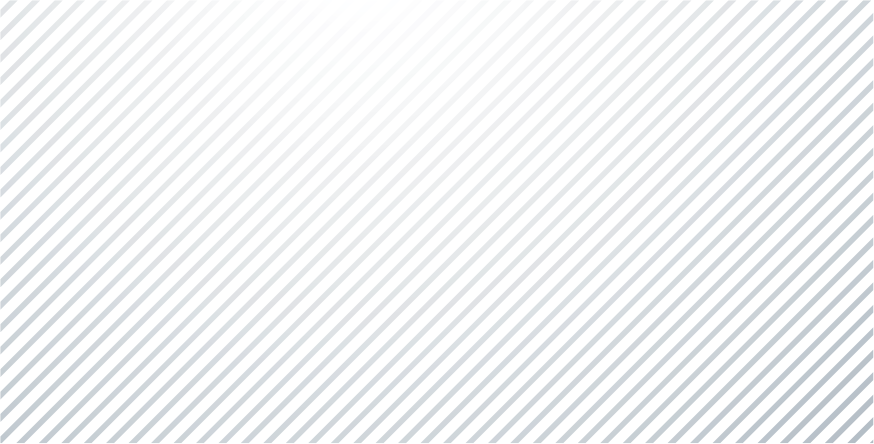 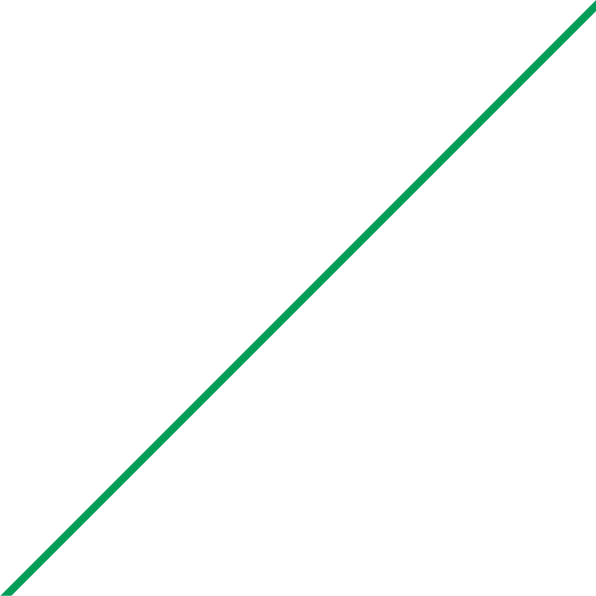 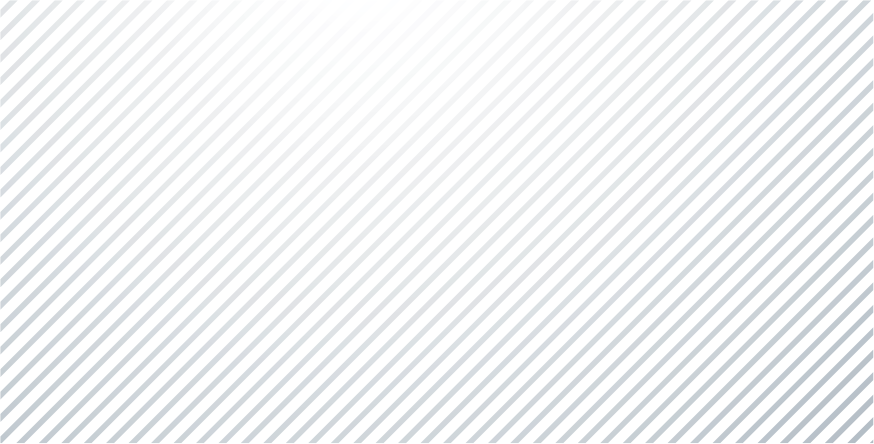 MAIN GROUPS OF MEDICINES
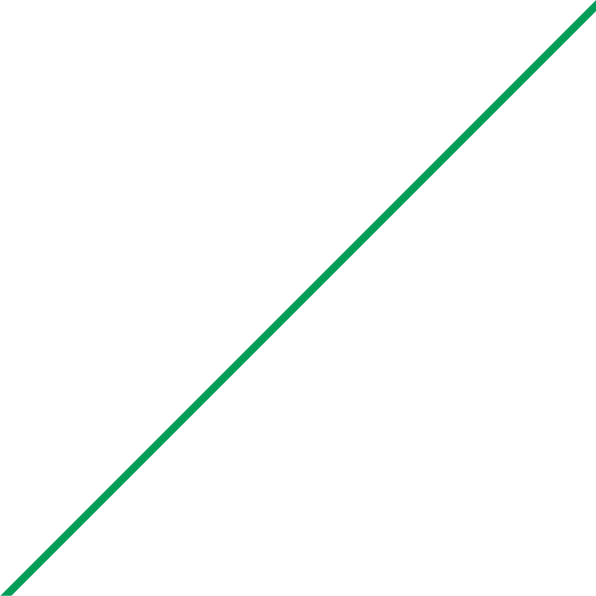 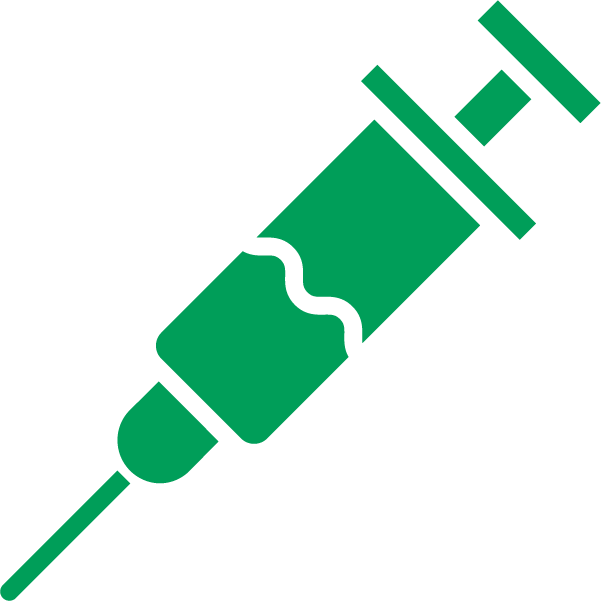 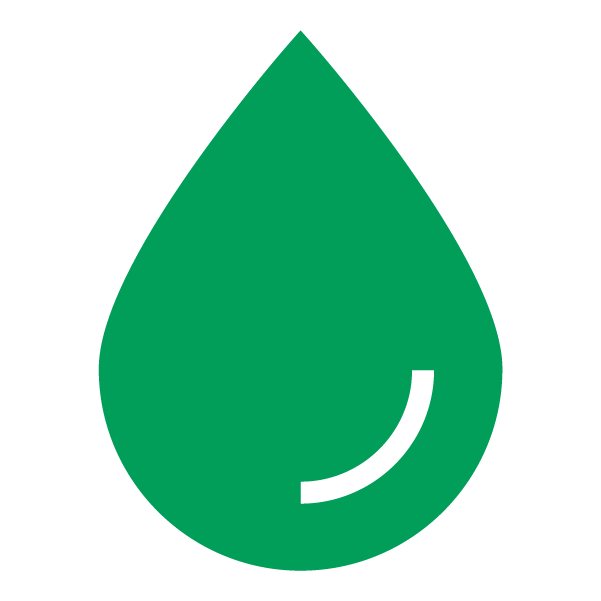 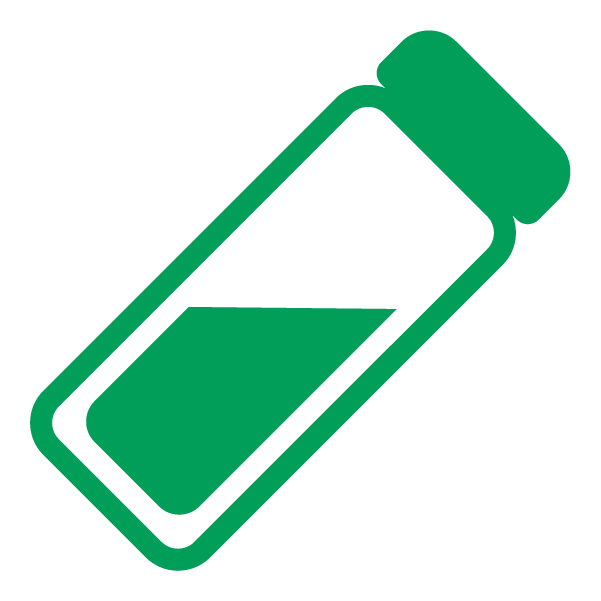 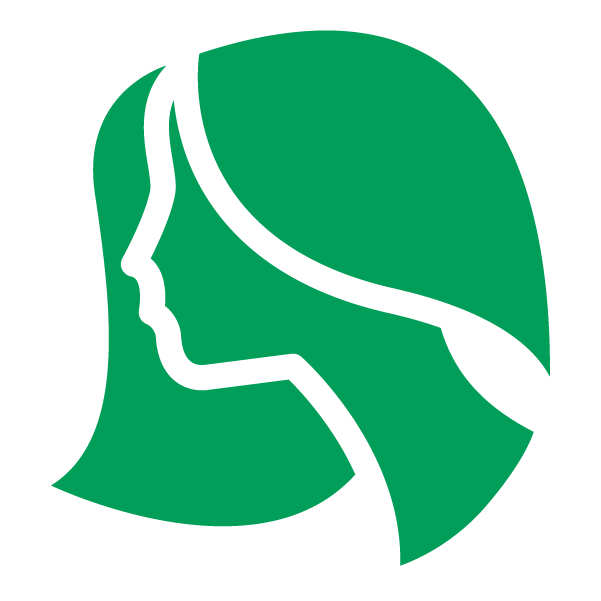 Vaccines and anatoxins
Blood preparations
Bacteriophages
Botulinum toxin type A (Relatox)
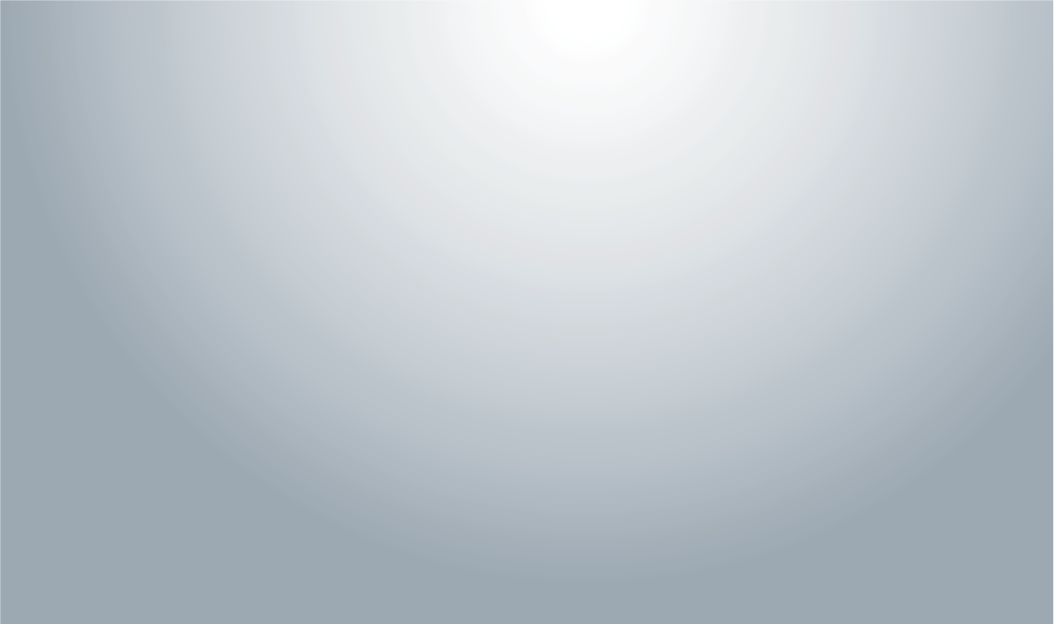 OTHER MEDICINES
Probiotics
Allergens and allergoids
Ready-made medicines
Diagnostic drugs and nutritional products
Heterologous sera
8
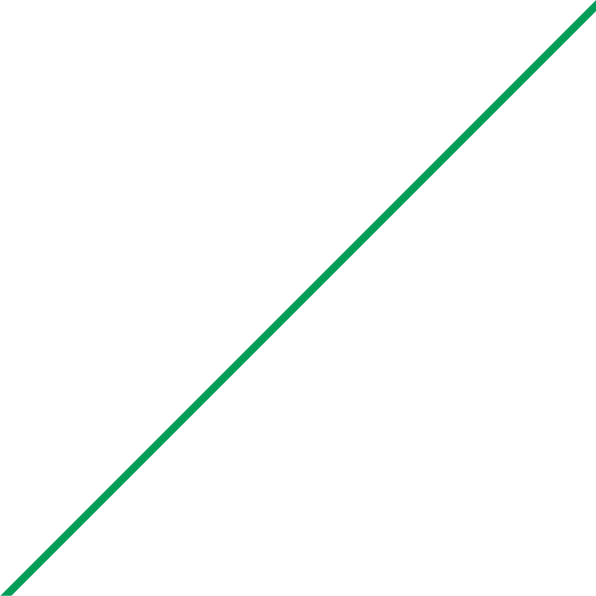 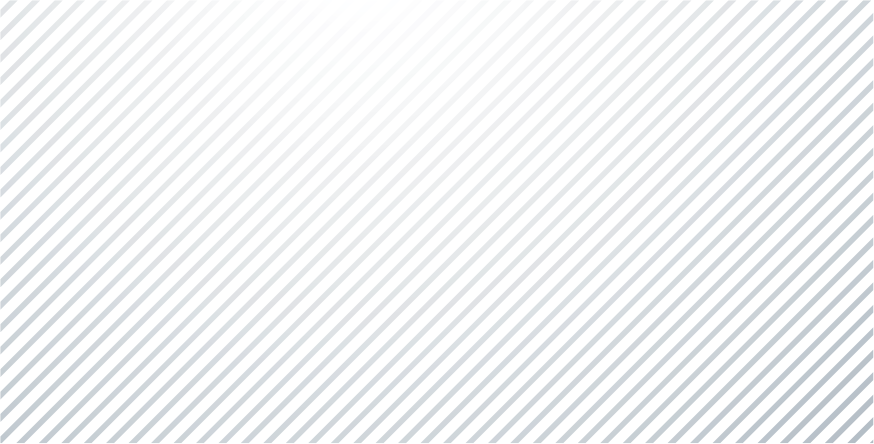 VACCINES AND ANATOXINS
SPA Microgen JSC accounts for about 40 % of the country's demand for vaccines and anatoxins
out of 17 NIS vaccines*
11 are supplied by the company
20 VACCINES
for prevention of 15 infectious diseases
MORE THAN 50
million doses — vaccines production per year
Sovigripp
АDT-anatoxin, ADT-R-anatoxin
BCG, BCG-M
DTwP vaccine
Mumps and measles vaccine
Rubella vaccine 
AT-anatoxin
Measles vaccine
DTwP-Hep B vaccine
AD-R-anatoxin
Mumps vaccine
*National Immunization Schedule
9
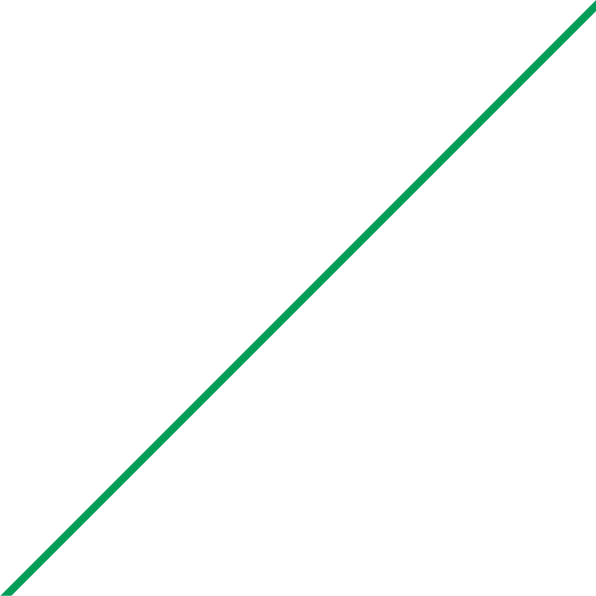 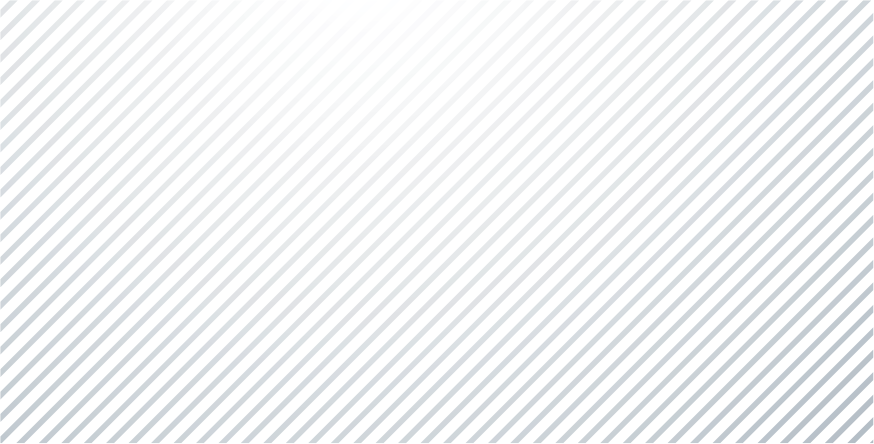 VACCINES AND ANATOXINS
The company is constantly developing new products
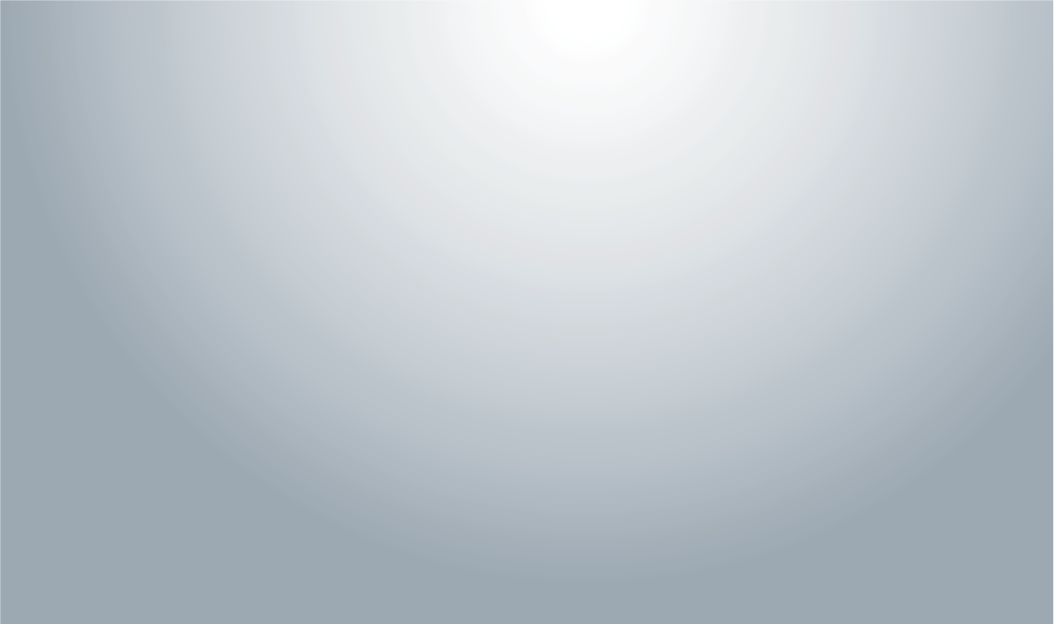 5 VACCINES ARE BEING DEVELOPED:
Antirabiс vaccine based on Vero split cell line
Smallpox vaccine based on Vero split cell line
Tick-borne encephalitis vaccine based on Vero split cell line
DTwP-Hep B+Hib (CSs are completed, RC is to be issued by the end of the year)
aDTwP-M (booster)
NEW PRODUCTS:
Combined vaccine against measles, rubella and mumps-culture live — Vaktrivir
Vaccine for the prevention of diphtheria, tetanus, pertussis (cell-free), hepatitis B and infection caused by Haemophilus influenzae type b — aDTwP-Hep-B+Hib 
Meningococcal A, C polysaccharide vaccine
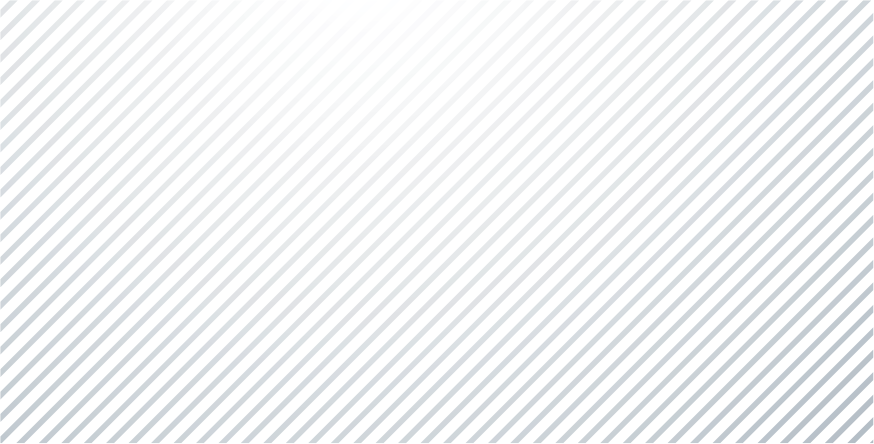 10
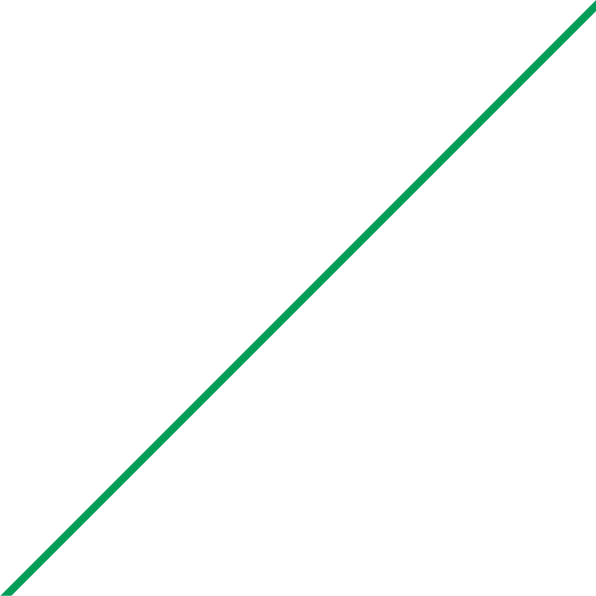 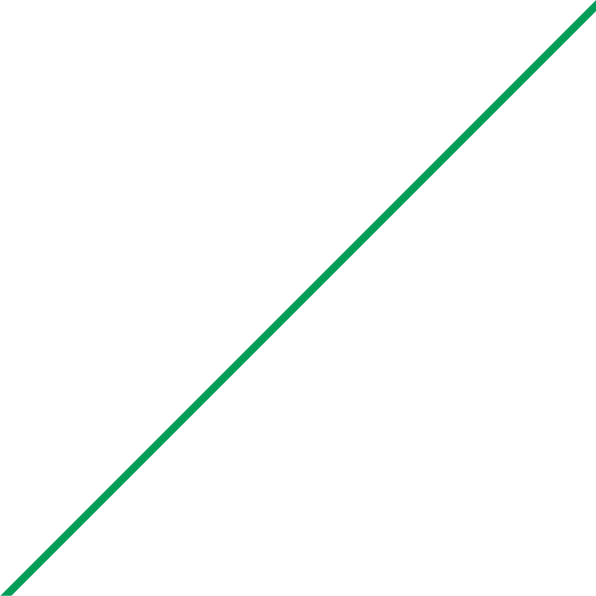 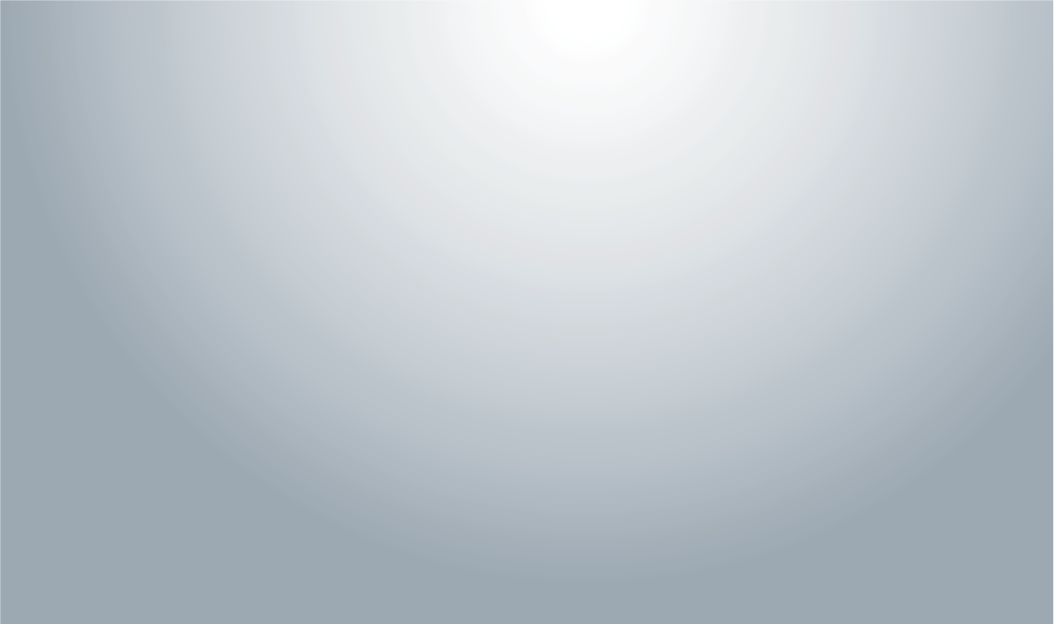 VAKTRIVIR
1 injection for prevention of3 infectious diseases:
The only domestic three-component combined vaccine against measles, rubella, and mumps
measles
rubella
mumps
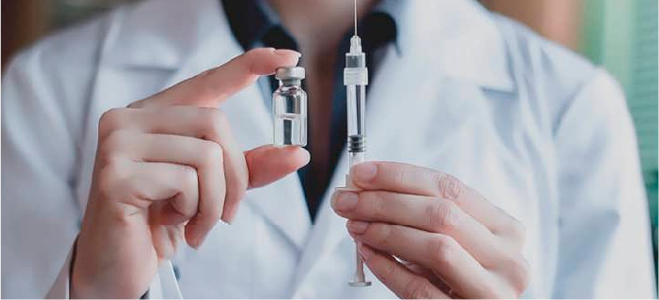 The vaccine was registered in 2019
From 2020, SPA Microgen JSC plans to launch Vaktrivir into civil circulation. Currently, for the prevention of measles, rubella and mumps, the Ministry of Health of the Russian Federation annually purchases single-component vaccines against these infections within the NIS**. Should a need for an MMR vaccine arise, SPA Microgen JSC will be able to supply Vactrivir in the appropriate amount to cover the required number of people to be immunized starting from 2022.
Advantages of Vactrivir:
Clinically proven low reactogenicity in children 
The use of three-component combination vaccines increases the adherence to immunization and reduces the injection load. 
The only vaccine in the Russian Federation based on the culture of quail embryo fibroblast cells
The use of QEF cell culture for production of the vaccine eliminates the risk of immediate anaphylactic hypersensitivity reactions to chicken protein
*	National Immunization Schedule (Order of the Ministry of Health of the Russian Federation No. 125n dd. 21.03.2014)
Currently, the transition to combined vaccines and an increase in the number of their components are a common trend in the development of vaccine prevention in the world.
11
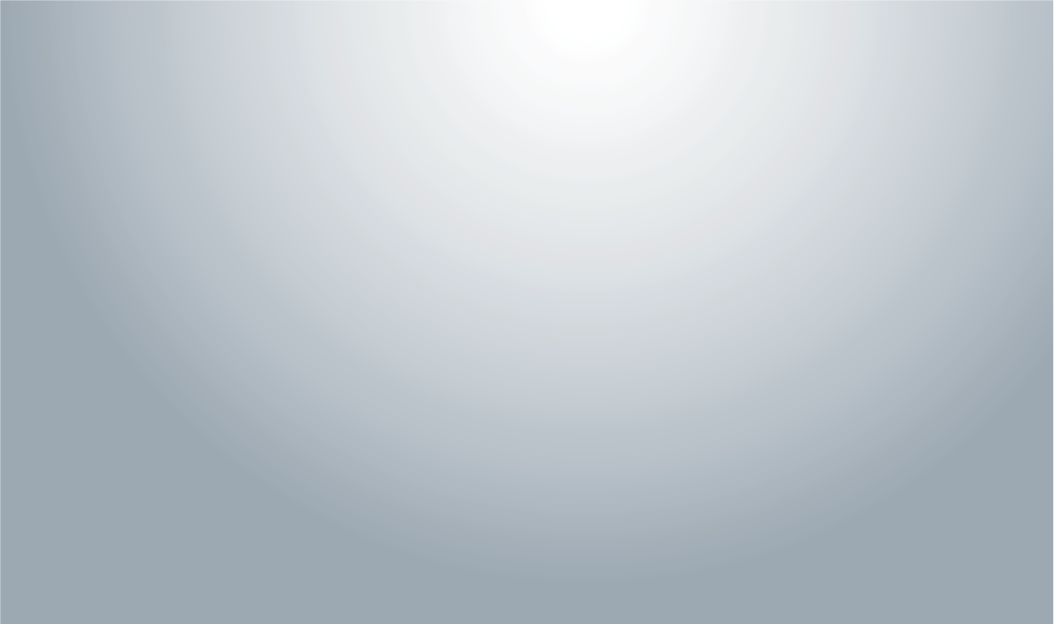 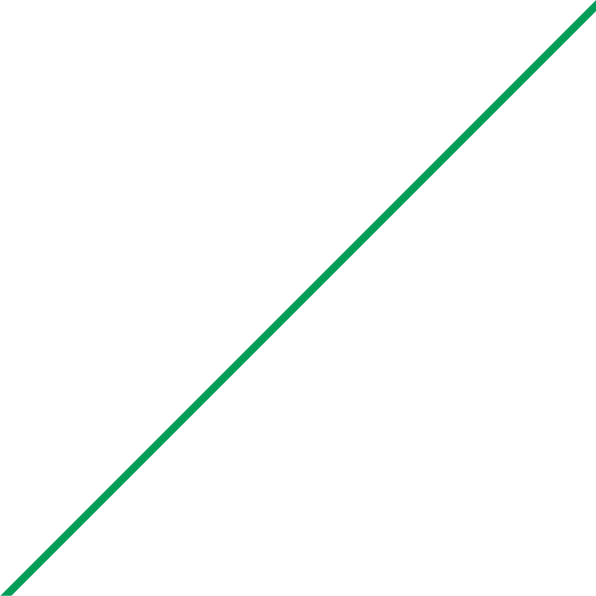 ENCEVIR
ENCEVIR® vaccine is a highly efficient and safe medicine for  prevention of tick-borne encephalitis 
ENCEVIR NEO FOR CHILDREN
Specific prevention in children starting from 3 years of age* up to 17 years (inclusive)
ENCEVIR
Specific prevention of tick-borne encephalitis in individuals starting from 18 years of age
Immunization of donors in order to obtain a specific immunoglobulin
Advantages of  Encevir:
Protects against strains of the European and Far Eastern virus genotypes
High immune protection when using an accelerated immunization regimen
Scientific research is being conducted to develop a technology for production of an anti-tick vaccine based on Vero split cell line
Preventive immunization against tick-borne viral encephalitis in Russia is carried out according to epidemic indications.
Immunobiological medicines included in the ISEI** are included into the List of VEMMU*** for 2020.
*	It is planned to expand the indications for use for children starting from 12 months of age
**	Immunization Schedule for Epidemic Indications (Order of the Ministry of Health of the Russian Federation No. 125n dd. 21.03.2014)
***	List of vital and essential medicines for medical use for 2020 (Order of the Government of the Russian Federation No. 2406-р dd.12.10.2019)
12
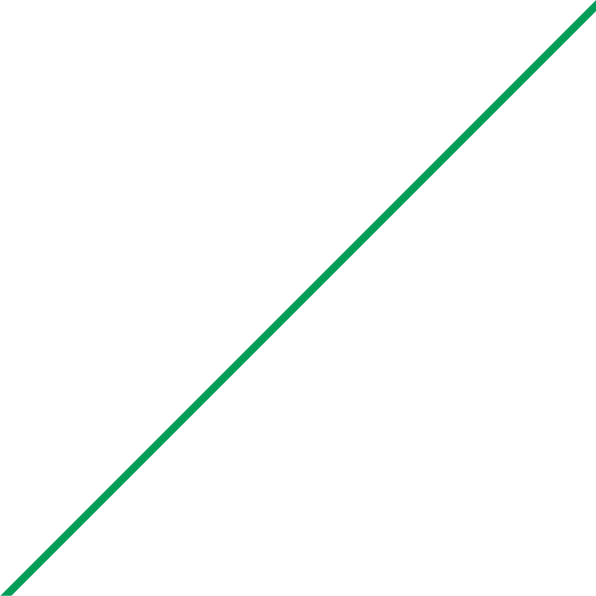 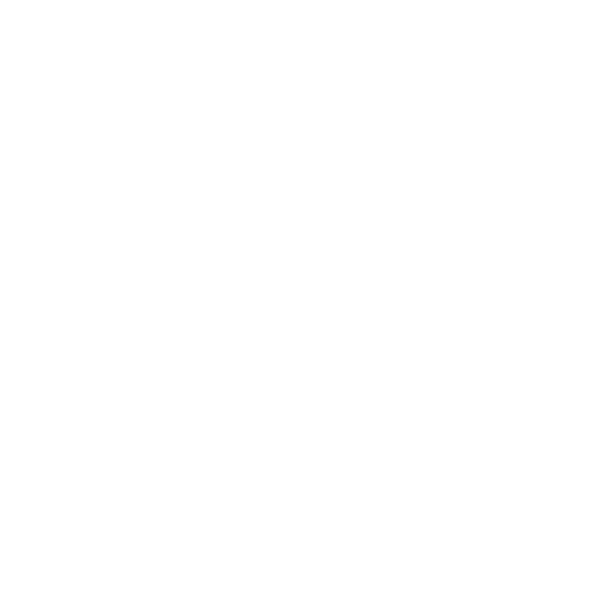 SOVIGRIPP
RESEARCH
According to a large-scale epidemiological study conducted by the Consulting and Diagnostic Center of G. N. Gabrichevsky MRIEM with a total population of exceeding 15 thousand people, the vaccine showed:
high epidemiological efficiency
high tolerability and safety
compliance with the immunogenicity criteria for inactivated influenza vaccines adopted in the European Union and the Russian Federation
Trivalent inactivated subunit influenza vaccine
It has been marketed since 2013 and is supplied annually within the NIS for immunization of children and adults
Advantages
It is intended for immunization of children starting from 6 months of age, adults without age restriction, pregnant women in the II-III trimester
Clinically proven high immunogenicity and safety
The use of the vaccine for a several years provided for a consistently low level of influenza incidence
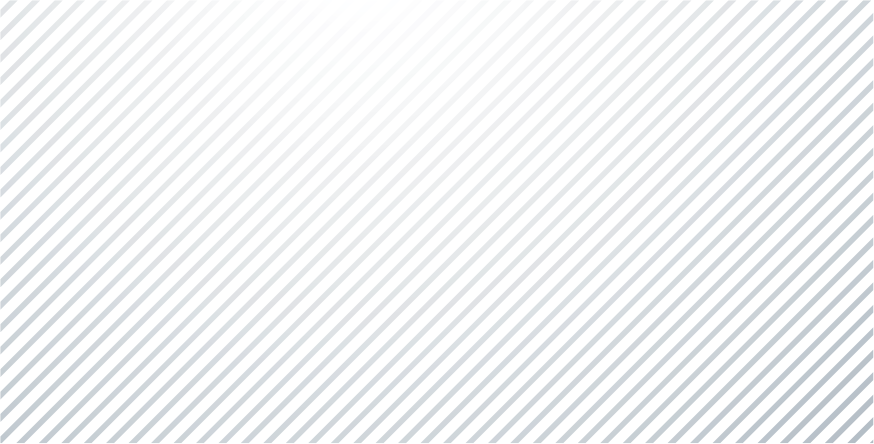 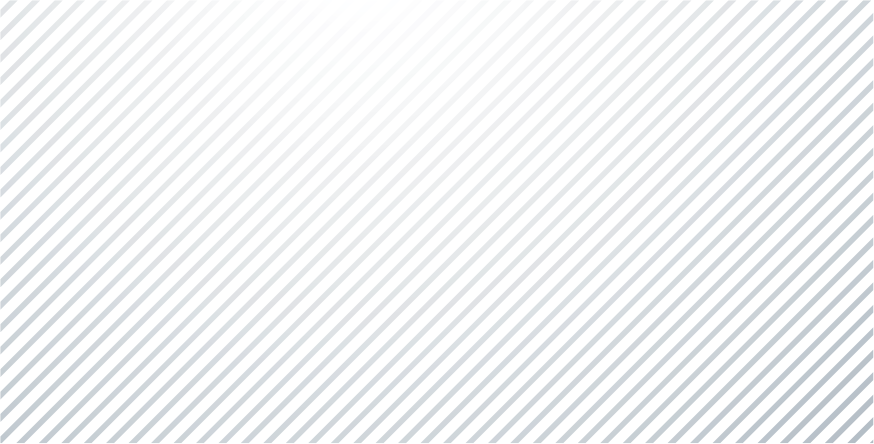 DYNAMICS OF INFLUENZA INCIDENCE AND NUMBER OF THE IMMUNIZED AGAINST INFLUENZA IN 2019-2020Г ​(% OF POPULATION)​
Number of the immunizedс
13
*	Pursuant to the resolution of the Chief State Sanitary Doctor of the Russian Federation No. 38 dd. 25.06.2018 on influenza and acute respiratory viral infections prevention measures in the epidemic season 2018-2019.
** official influenza incidence data for 2020 will be published in the first quarter of 2021.
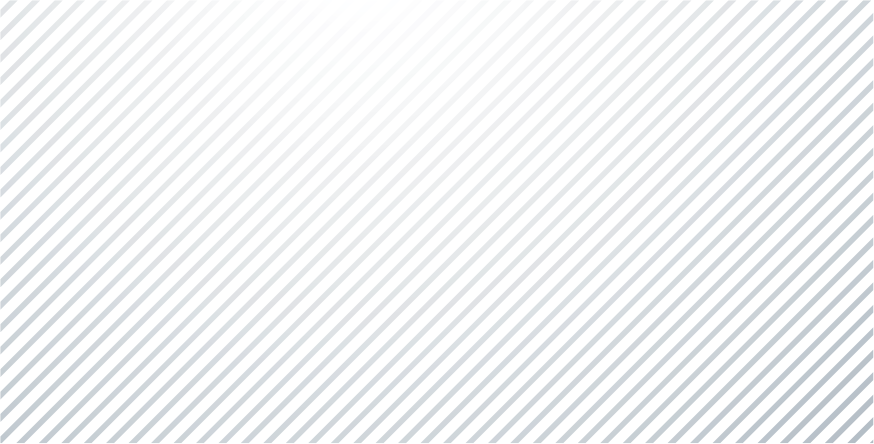 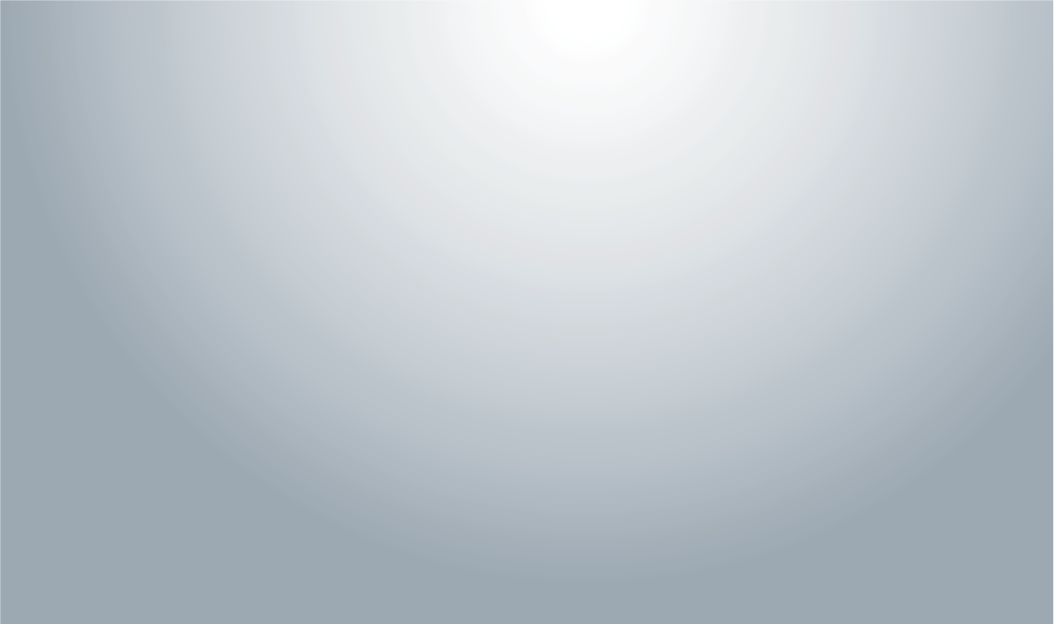 BLOOD PREPARATIONS
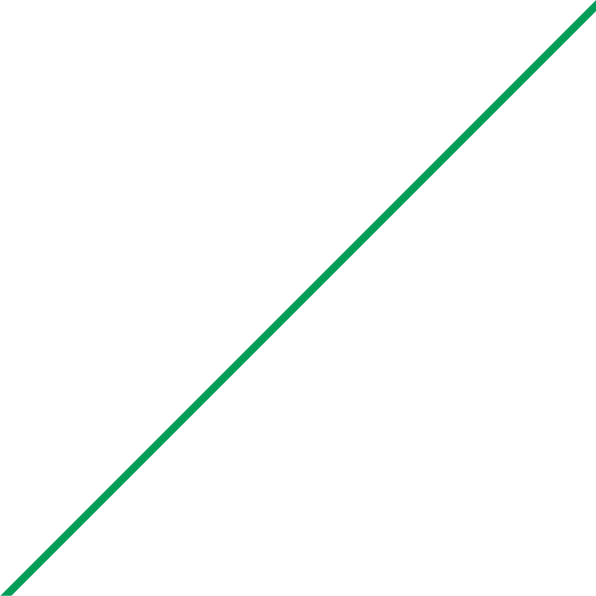 SPA Microgen JSC covers about 20 % of the country's demand for albumin and normal immunoglobulin
200 TONS
plasma processing volume
SOLE MANUFACTUREROF 5 SPECIFIC IMMUNOGLOBULINS:
antistaphylococcal
against tick-borne encephalitis
anti-allergic
antitetanic 
against hepatitis B
4 unique
heterologous sera for passive immunization against dangerous infections:
antibotulinum
antigangrenous
antidiphtheria
antitetanic
2 MEDICINES ARE BEING DEVELOPED
Normal human immunoglobulin — BioGam
Specific immunoglobulin against hepatitis B — AntihepNeo

Industrial production of immunoglobulins using chromatography methods is planned.
The technology of blood products production includes stages that provide for additional viral safety of the manufactured medicines
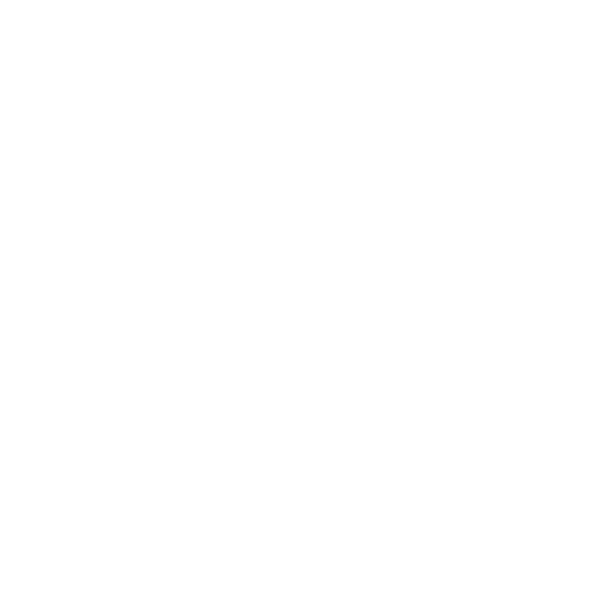 14
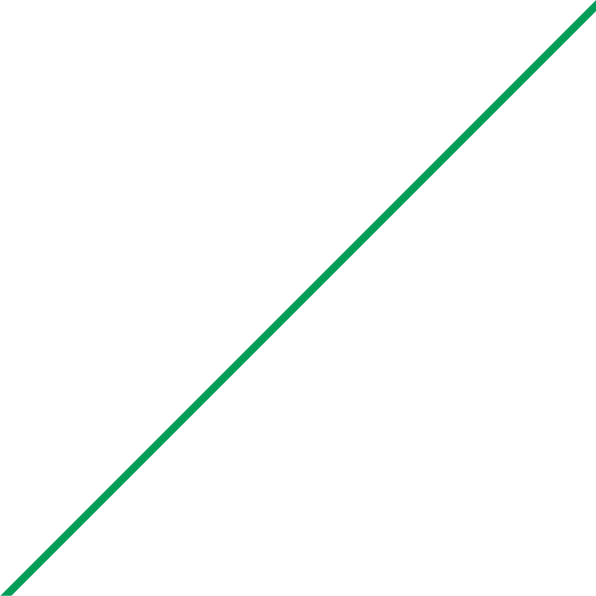 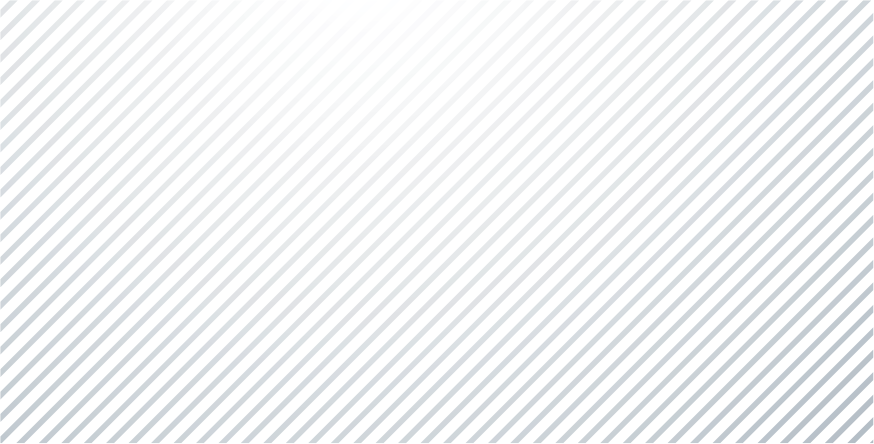 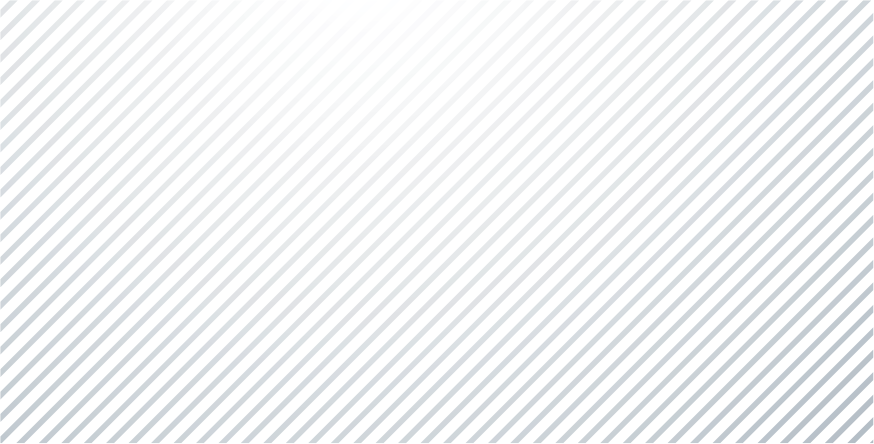 BACTERIOPHAGES
NEW MEDICINES BEING DEVELOPED
Difag
Enterobacter
New bacteriophage cocktails
NEW DOSAGE FORMS
being developed: capsules, spray, gel, wound sponges, suppositories


ADVANTAGES:
Targeted to destroy pathogenic bacteria, preserving the normal microflora
Non-toxic and cause no side effects
Eliminated from the body after destruction of the pathogenic agent
Constant updating of the strain collection
SPA Microgen JSCis the sole manufacturer of bacteriophages on the territory of the Russian Federation
11 TITLES
1.8 MILLION PACKAGES
80 YEARS OF SUCCESSFUL USE
Bacteriophages by SPA Microgen JSC are used to prevent possible mass outbreaks of infectious diseases in flood areas, as well as in emergency situations caused by floods
Strategy for prevention of the spread of antimicrobial resistance in the Russian Federation for the period up to 2030*.
One of the areas to solve the problem of antibiotic resistance is the need to develop alternative means of prevention and treatment of infectious diseases, including bacteriophages

Strategy for the healthcare development in the Russian Federation for the period up to 2025**.
Prevention of the spread of antimicrobial resistance has been identified as one of the priorities in healthcare development
* 	Order of the Government of the Russian Federation No. 2045-r dd. 25.09.2017
** 	Decree of the President of the Russian Federation No. 254 dd. 06.06.2019
15
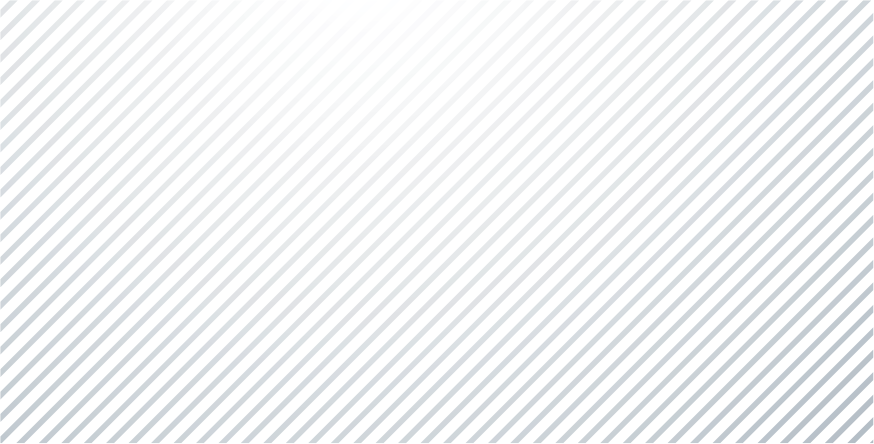 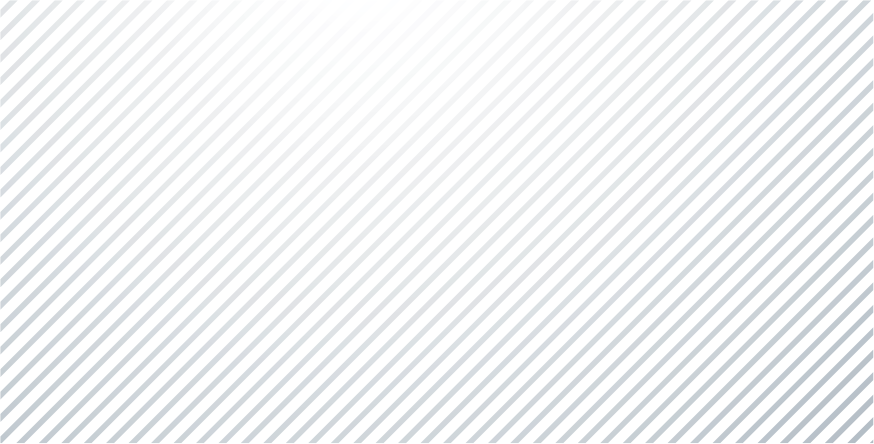 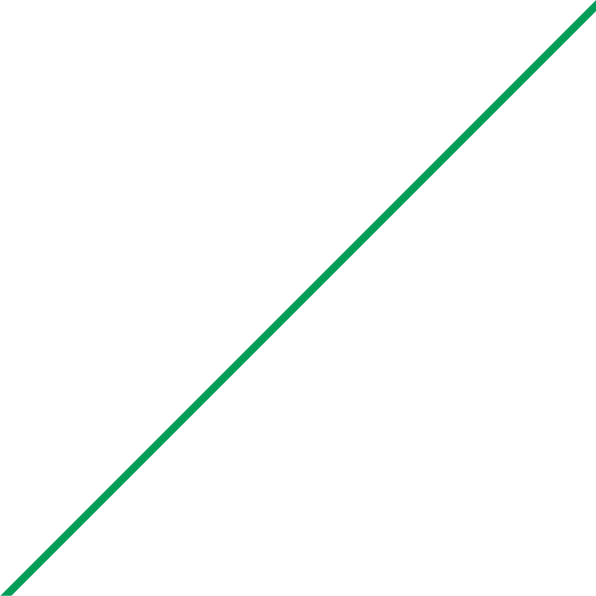 ANTIBACTERIAL ACTIVITY OF BACTERIOPHAGES
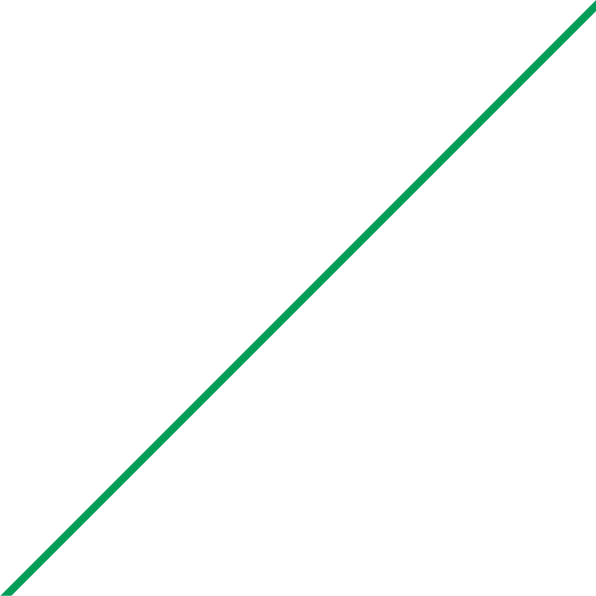 16
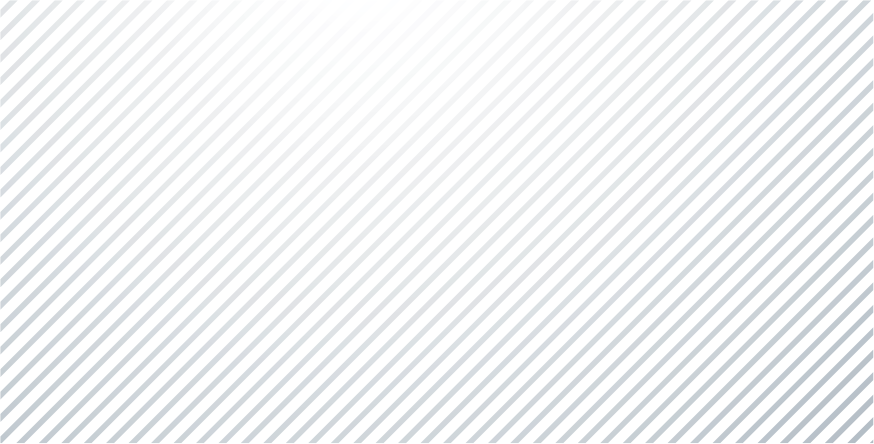 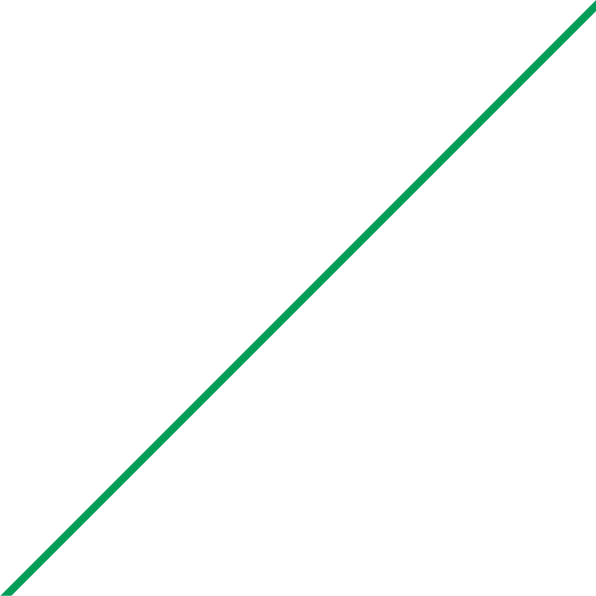 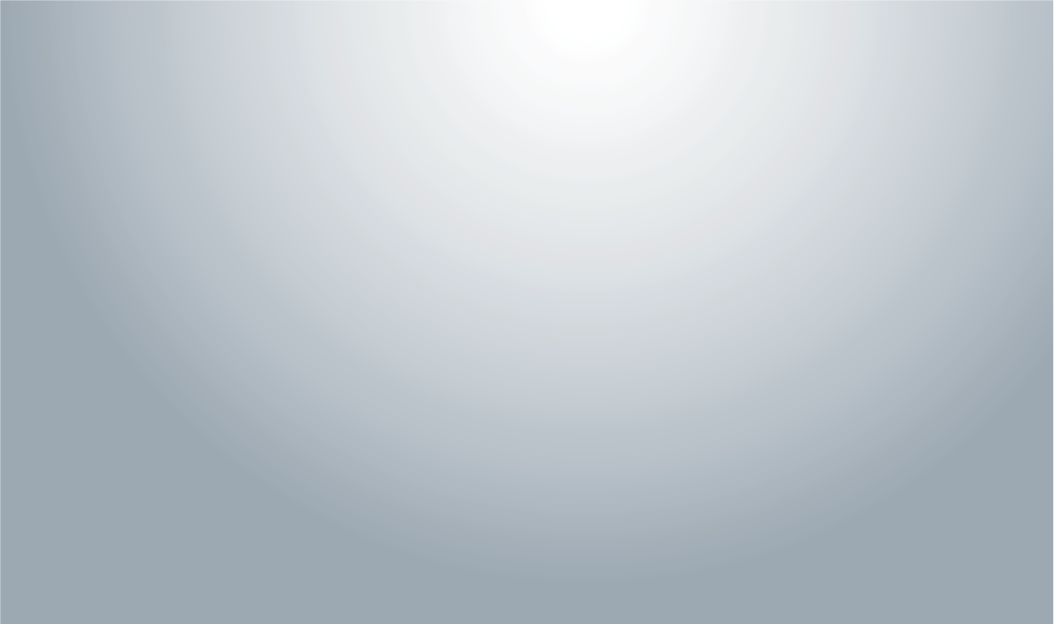 SEXTAPHAG® AND INTESTI® BACTERIOPHAGE
The therapeutic efficacy and tolerability have been proven in observational studies*, as well as confirmed in the course of clinical use (more than 25 years)
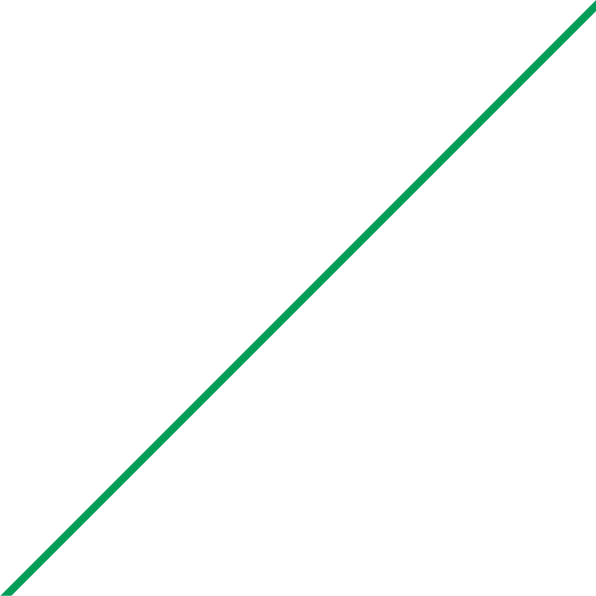 SEKSTAPHAGE® 
 safe alternative to antibiotics 
Treatment and prevention of purulent-inflammatory and enteral diseases caused by Staphylococci, Streptococci, Proteus, Klebsiella, Pseudomonas aeruginosa and Escherichia coli:
Diseases of the ear, throat, nose, respiratory tract and lungs
Surgical infections
Urogenital infections
Conjunctivitis
Gastroenterocolitis, cholecystitis
Generalized septic diseases
INTESTI®-BACTERIOPHAGE
assistance in treatment and prevention of gastrointestinal diseases caused by dysentery bacteria, Salmonella, Escherichia coli, Enterococci, Staphylococci, Pseudomanas aeruginosa or their combination:

Bacterial dysentery
Salmonellosis
Dyspepsia
Dysbacteriosis
Enterocolitis, colitis
Advantages of Intesti®-bacteriophage:

Effective against the main pathogens of acute intestinal infections (dysentery, salmonellosis, enterocolitis)
Used for the prevention of diseases in areas of natural disasters and in foci of intestinal infections
Suitable for children starting from birth, pregnant women and the elderly
Can be combined with other drugs, including antibiotics
Advantages of Sextape®:
Effective against the main pathogens of diseases of the upper respiratory tract (inflammation of sinuses, otitis, tonsillitis, pharyngitis, laryngitis).
Suitable for children starting from birth, pregnant women and the elderly.
Can be combined with other drugs, including antibiotics
17
* 	A. I. Kryukov, A. V. Gurov, G. N. Izotova, E. G. Lapenko. The results of the observational (non-interventional) study "Analysis of the Therapeutic Efficiency of Polyvalent Pyobacteriophage Medicine (Sextaphage) for Acute Purulent Sinusitis". Bulletin of Otorhinolaryngology. 2019;84(5): 55-60
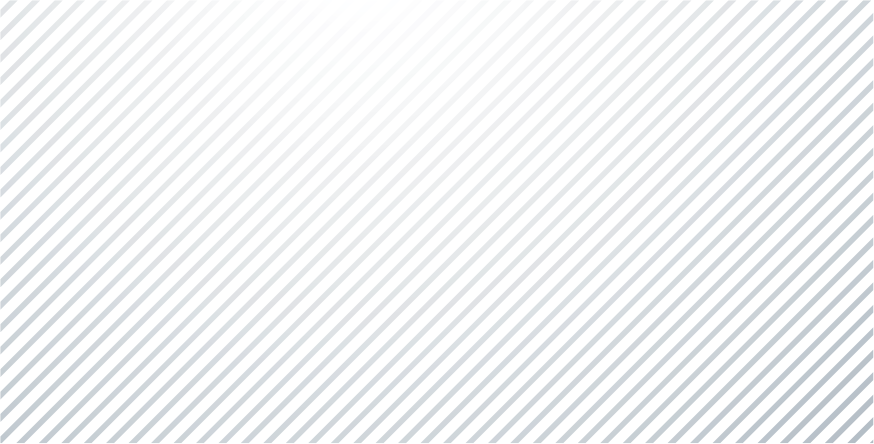 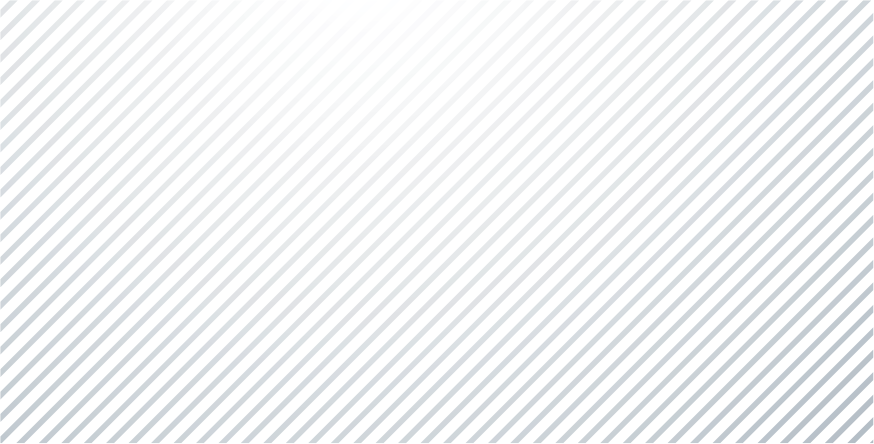 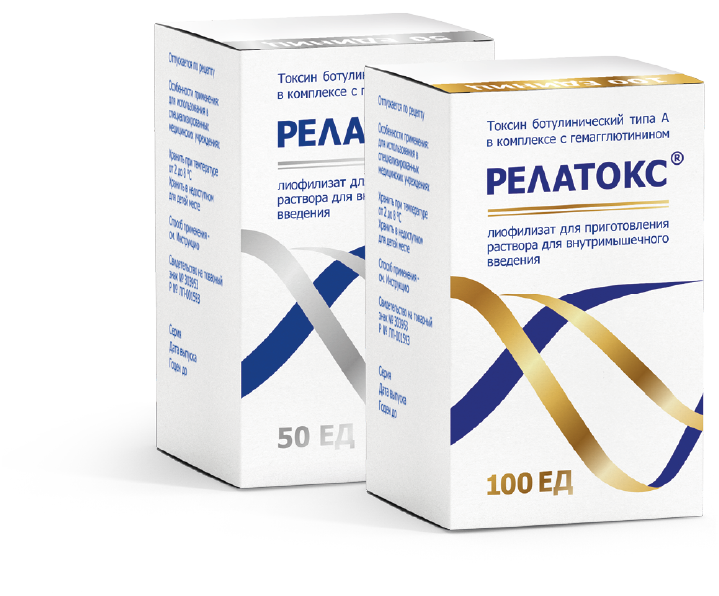 BOTULINUM TOXIN TYPE A (RELATOX®)
The first Russian botulinum toxin type A successfully used in aesthetic medicine, pediatric and adult neurology
1.6 MILLION PATIENTS
	received botulinum therapy with Relatox
6,500 DOCTORS
	use Relatox in their daily practice
7 YEARS
	of successful use in aesthetic cosmetology
Advantages of Relatox:
Efficacy, tolerability, and safety non-inferior with the imported botulinum toxins
Long effect
High safety profile, hypoallergenic, due to the non-albumin stabilizing composition
Full production cycle in the Russian Federation that ensures stable supply and affordable price offer

The company conducts clinical studies to expand the indications:
Focal spasticity of the lower / upper extremity
Chronic migraine
Cervical dystonia (spastic torticollis)
Neck wrinkles
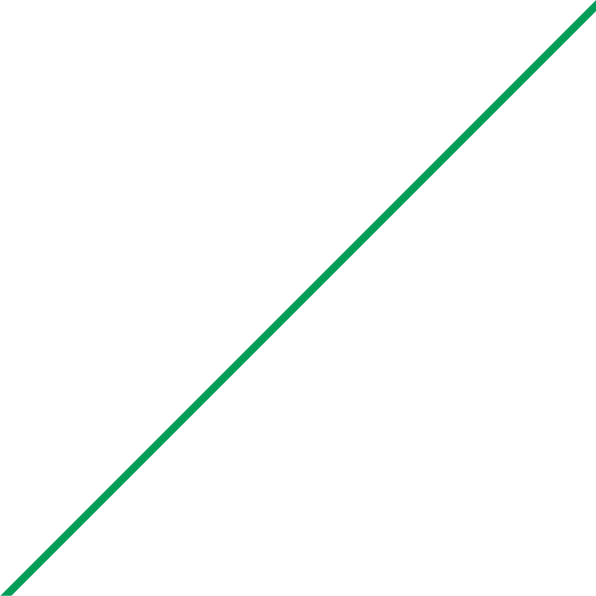 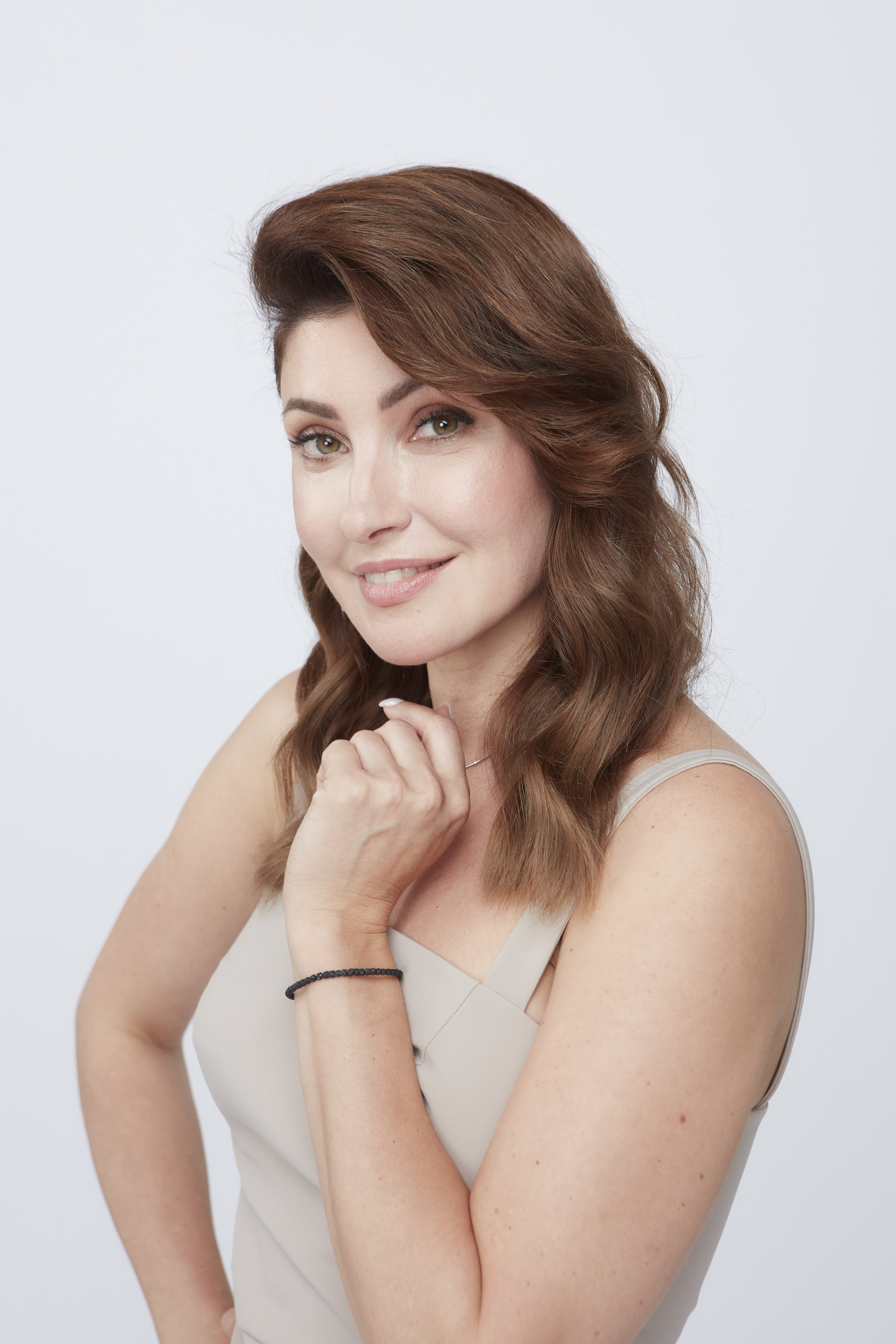 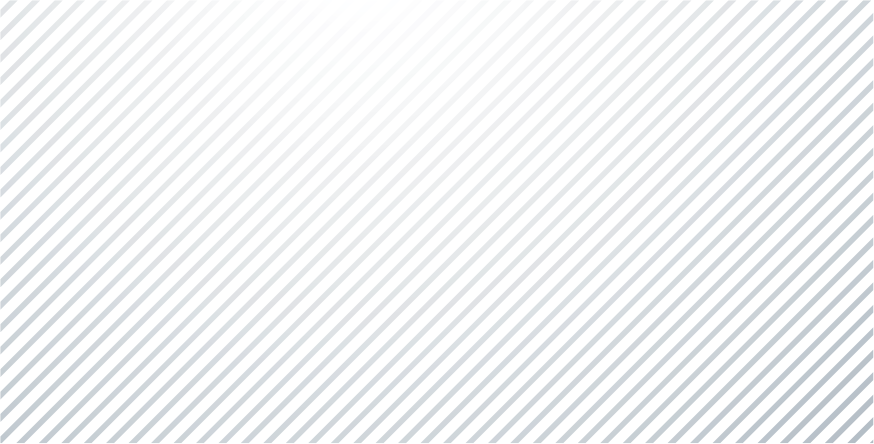 19
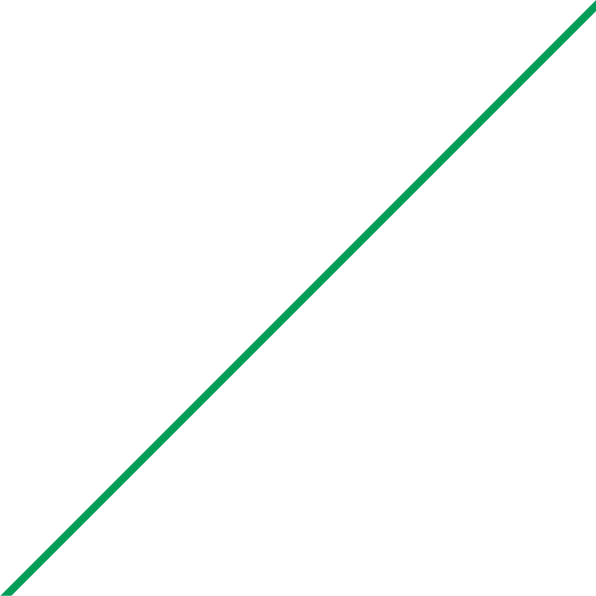 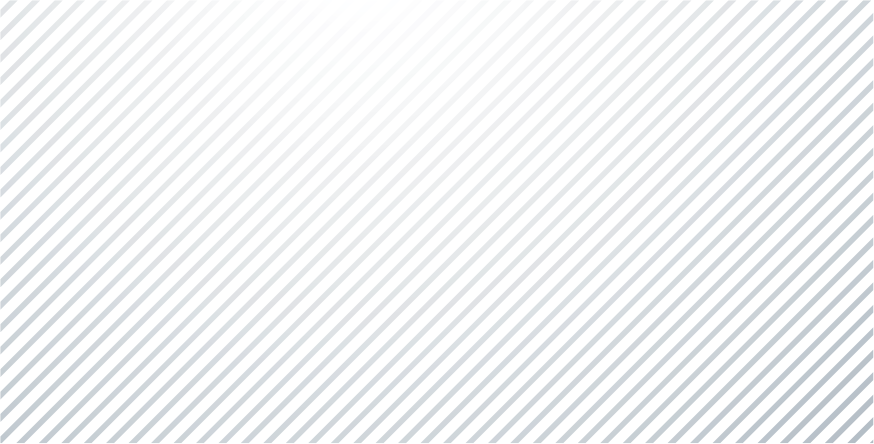 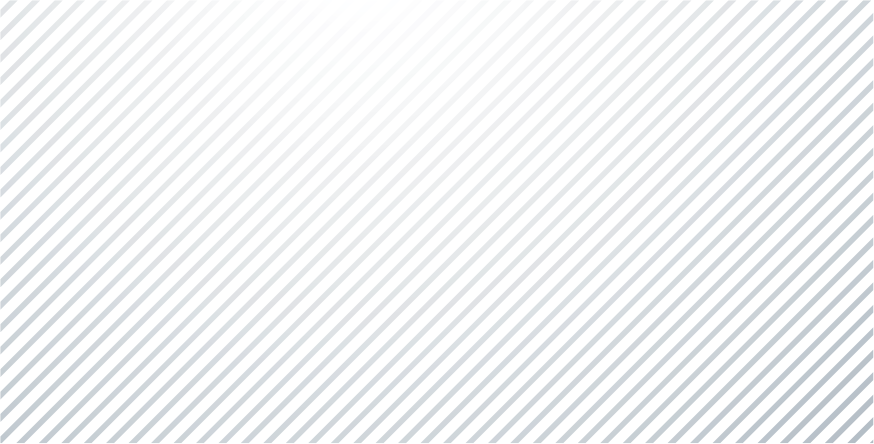 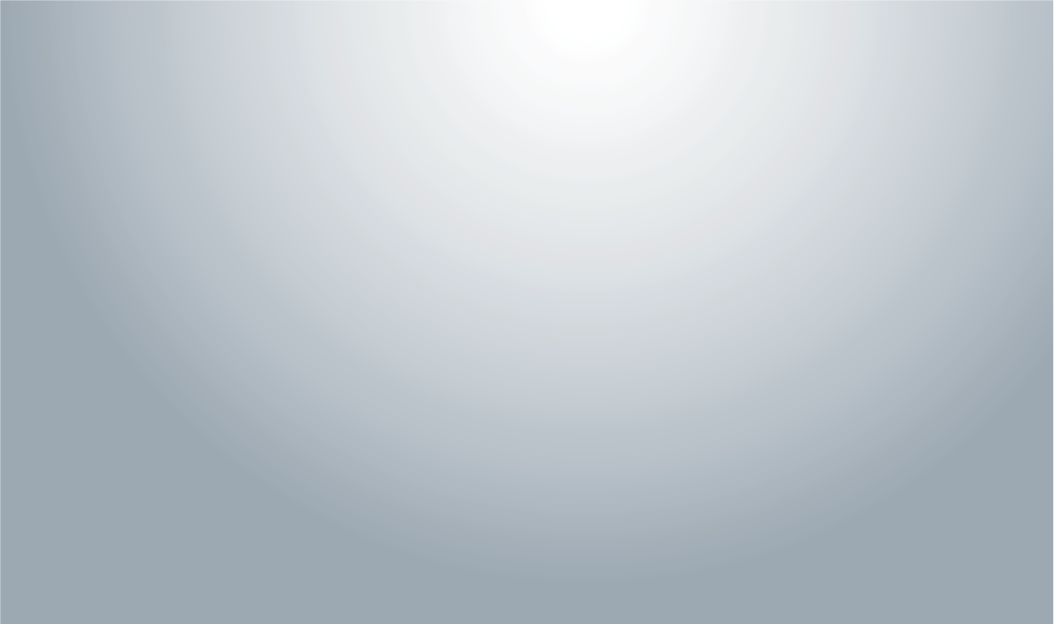 ALLERGENS AND ALLERGOIDS
Currently, allergens and allergoids produced by SPA Microgen JSC are used primarily for diagnostics.
For the development of the market potential of allergens in the ASIT (allergen-specific immunotherapy) segment, the following promising areas of production have been identified:
bringing pollen allergen preparations in compliance with the requirements of the State Pharmacopoeia of the XIV edition;
production and certification of standard samples (SS) of preparations of pollen allergens of the enterprise;
introduction of new methods for monitoring and standardization of allergenic drugs according to the composition and allergenic activity;
no human tests for quality assessment and release to the medical network (compliance with the requirements of Law No. 61-ФЗ "On the Circulation of Medicines")
SPA Microgen JSC is the sole manufacturer of diagnostic and therapeutic allergens and allergoids in the Russian Federation
WIDE RANGE OF ALLERGENS FOR DIAGNOSTICS AND ALLERGENSPECIFIC IMMUNOTHERAPY:
Pollen allergens
Food allergens
Epidermal allergens
Tick-borne allergens
ASIT (ALLERGEN SPECIFIC IMMUNOTHERAPY) is the only pathogenetic way to treat allergies
Advantages of ASIT:
long remission after the course of ASIT;
prevention of the transition of milder clinical manifestations of allergies (for example, rhinitis) to more severe ones (bronchial asthma);
reduced need for symptomatic allergy treatment after 1-2 years of therapy;
prevention of polysensitization to other allergens
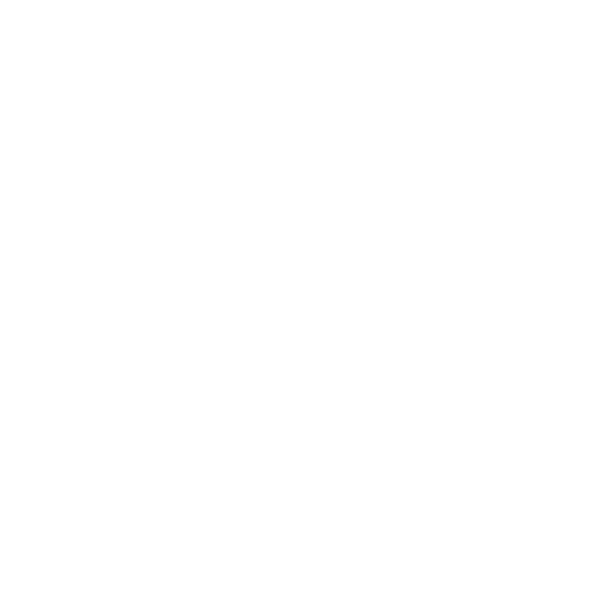 20
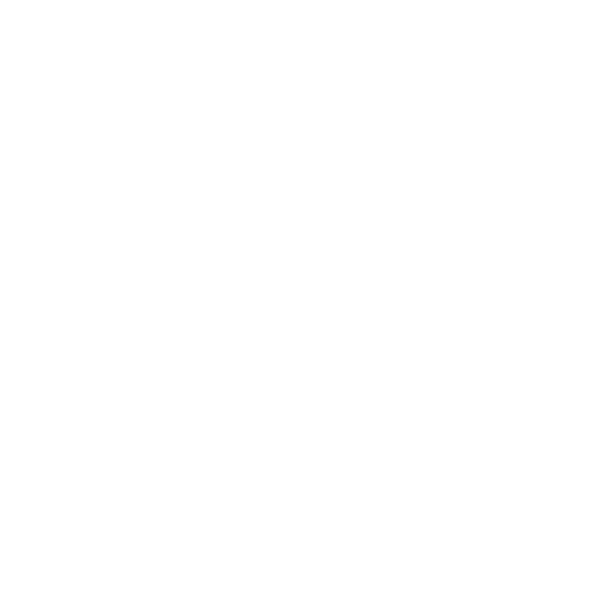 Along with research
and production activities, 
SPA Microgen JSC actively implements educational and training projects
EVENTS AND ACHIEVEMENTS
More than 150 master classes per year
in aesthetic medicine and neurology
Coverage of 30 Russian cities
Audience of 16,000 doctors
More than 220 training events per year:

webinars, seminars, round tables, FCME
Participation in specialized conferences and congresses 
46+ federal events per year 
in the following areas: infectious diseases, epidemiology, ENT, urology, ynecology, gastroenterology, surgery
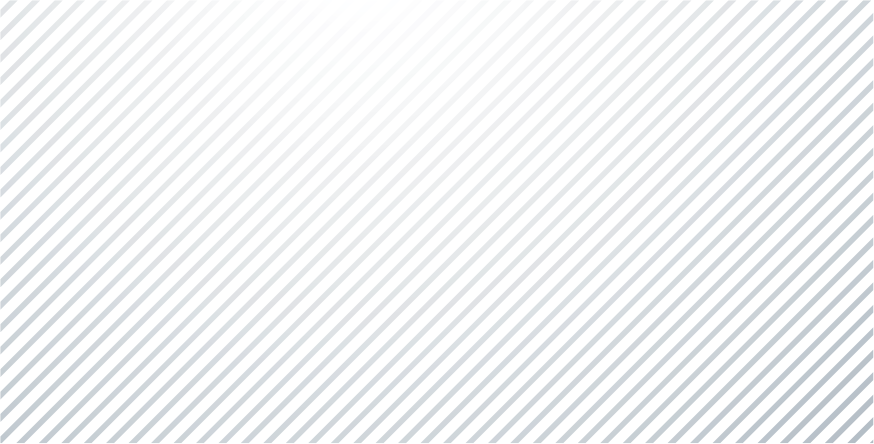 57+ botulinum therapy events
17+ immunization activities
21
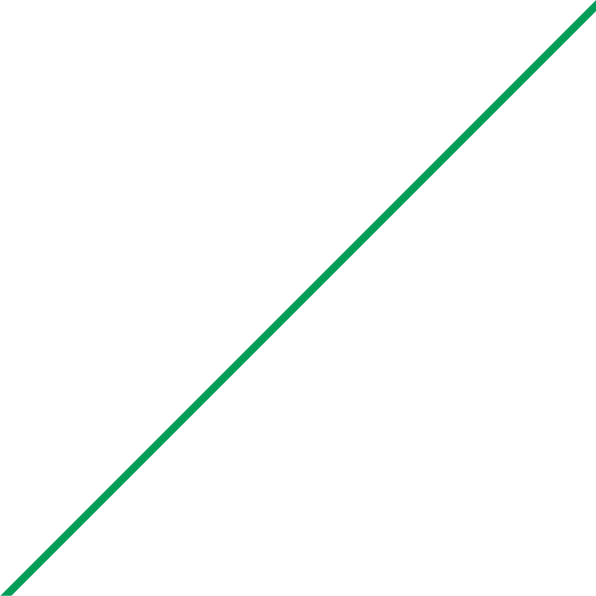 SPA MICROGEN JSC  
IN THE COURSE OF ITS DEVELOPMENT 
HAS REPEATEDLY BECAME 
THE WINNER OF NATIONAL 
COMPETITIONS AND RECEIVED 
GOVERNMENT AWARDS
SPA Microgen JSC has been awarded for the development of domestic pharmaceutical production in the area of pharmaceuticals and medicine
Winner of the "Time of Innovation-2018" Award for the development of five-component vaccines 
Winner of the National Award in the area of import substitution "Priority-2018" — the first Russian botulinum toxin Relatox 
SPA Microgen JSC has been awarded for its contribution to the improvement of health of employees of the military-industrial complex 
Winner of the National Award in the area of import substitution and technology transfer "Priority – 2019" of three-component vaccine "Vaktrivir"
Winner of the All-Russian Award in import substitution "Project Leader"
Winner of the All-Russian Award in import substitution "Project Leader" in the category "Medicine"
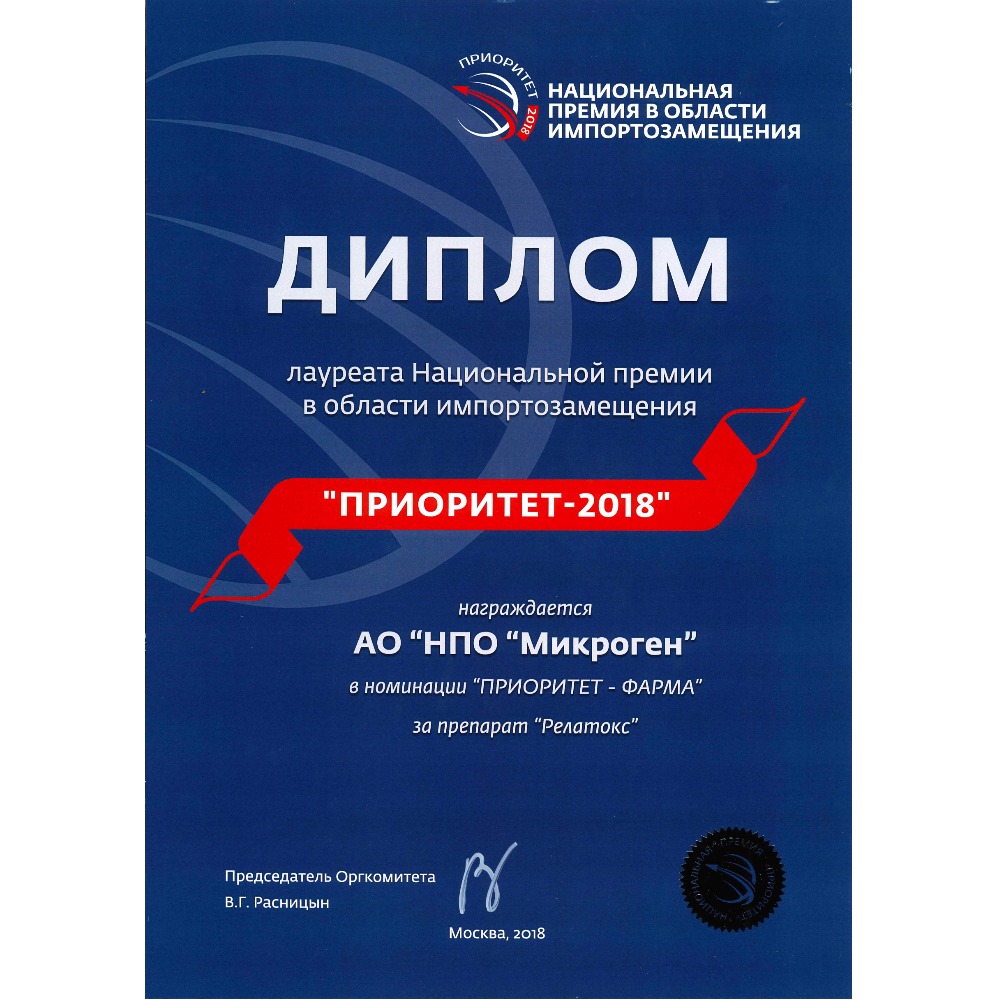 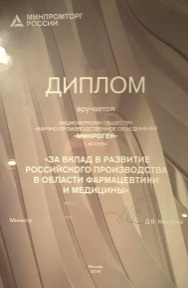 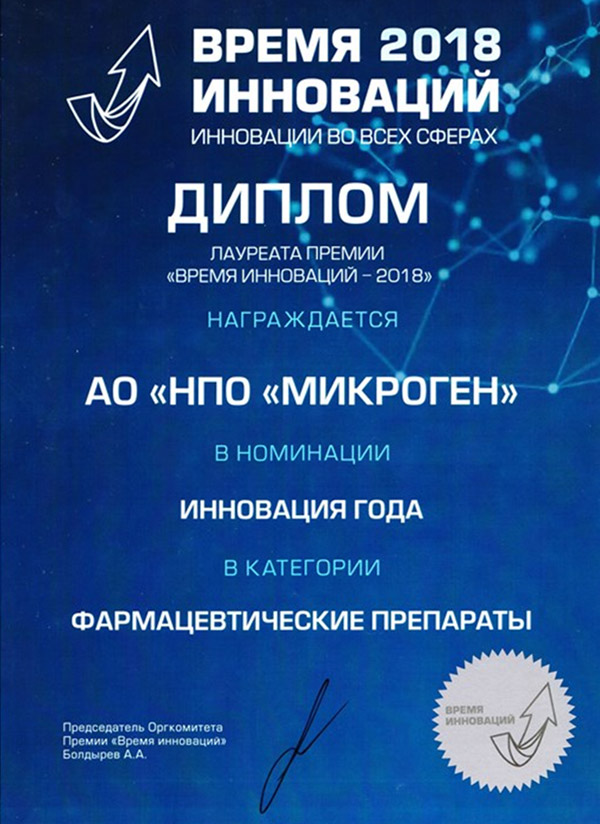 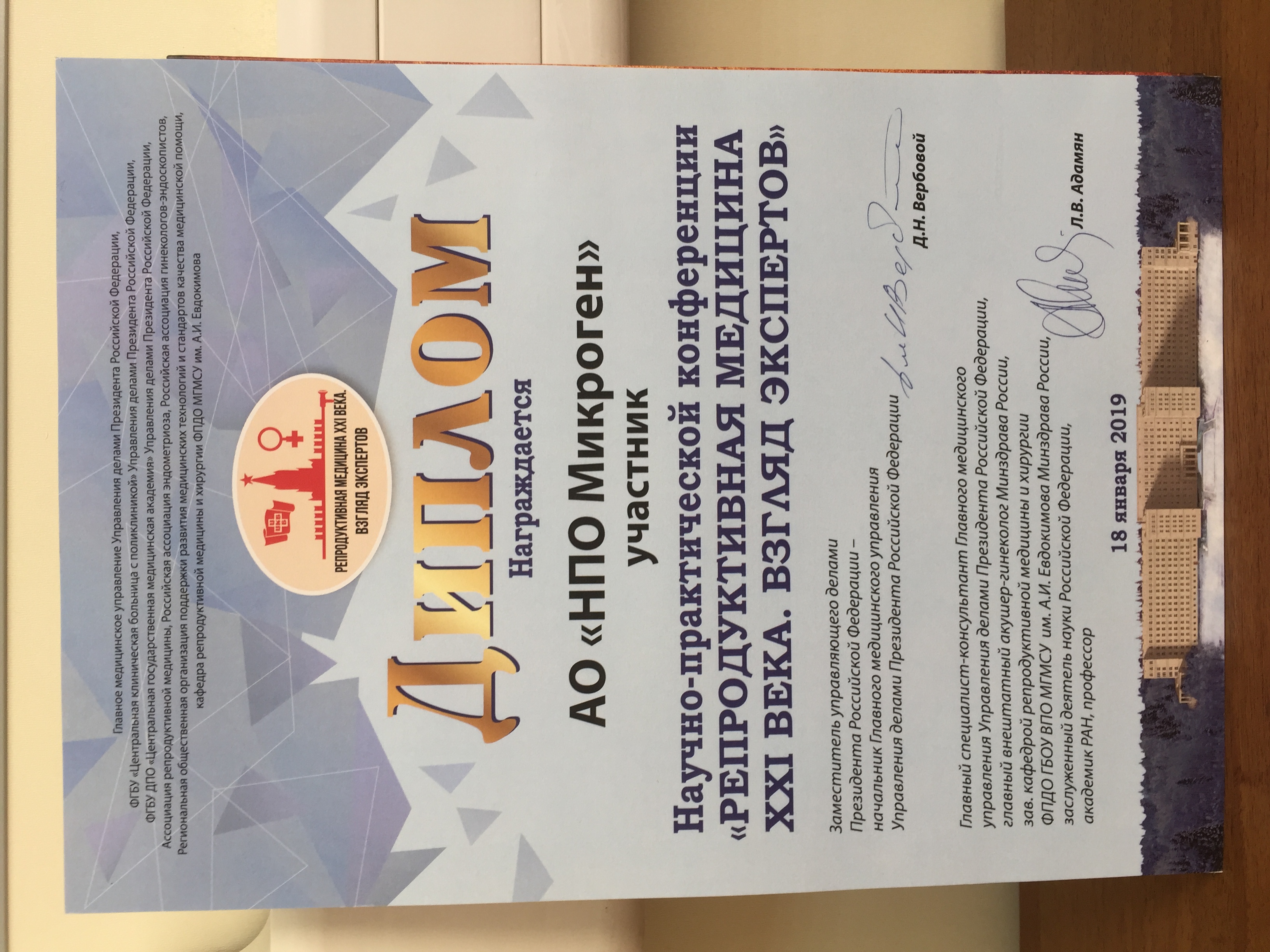 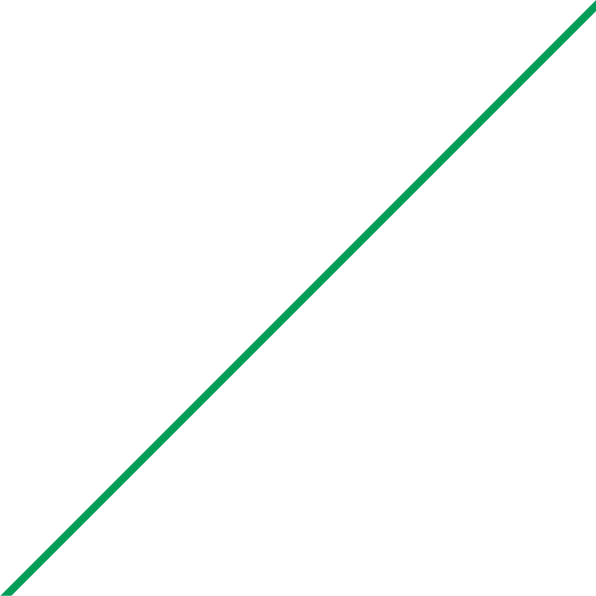 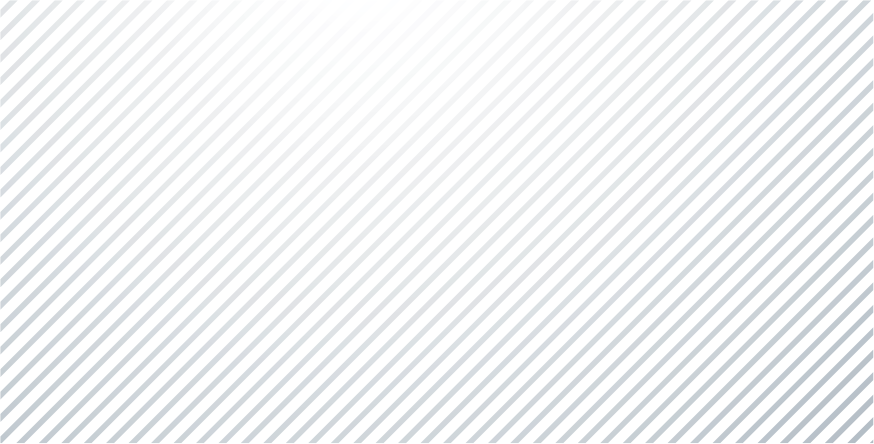 22